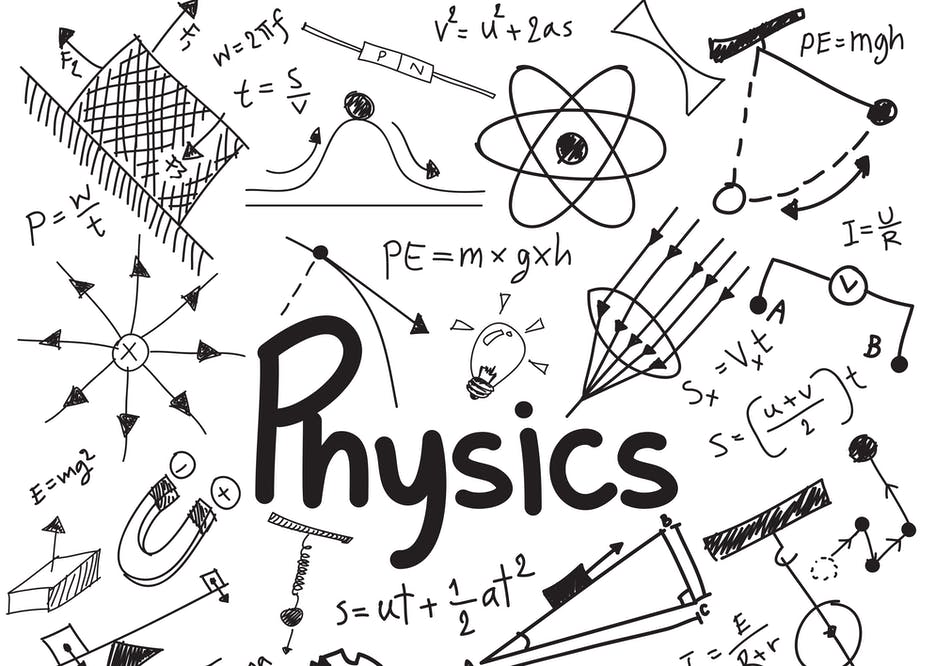 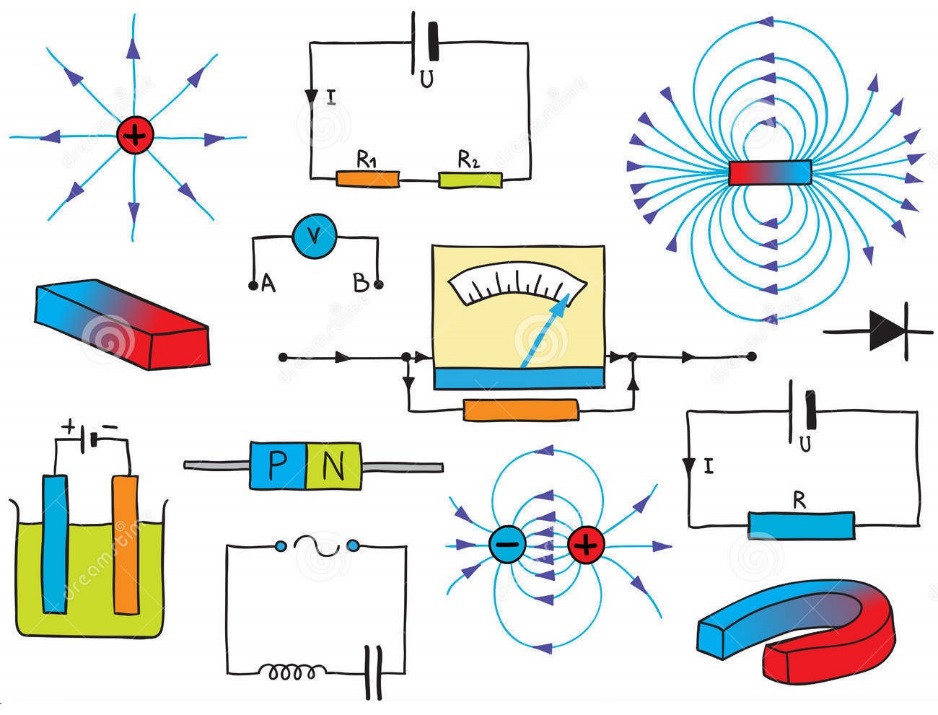 HY112Φυσική Ι
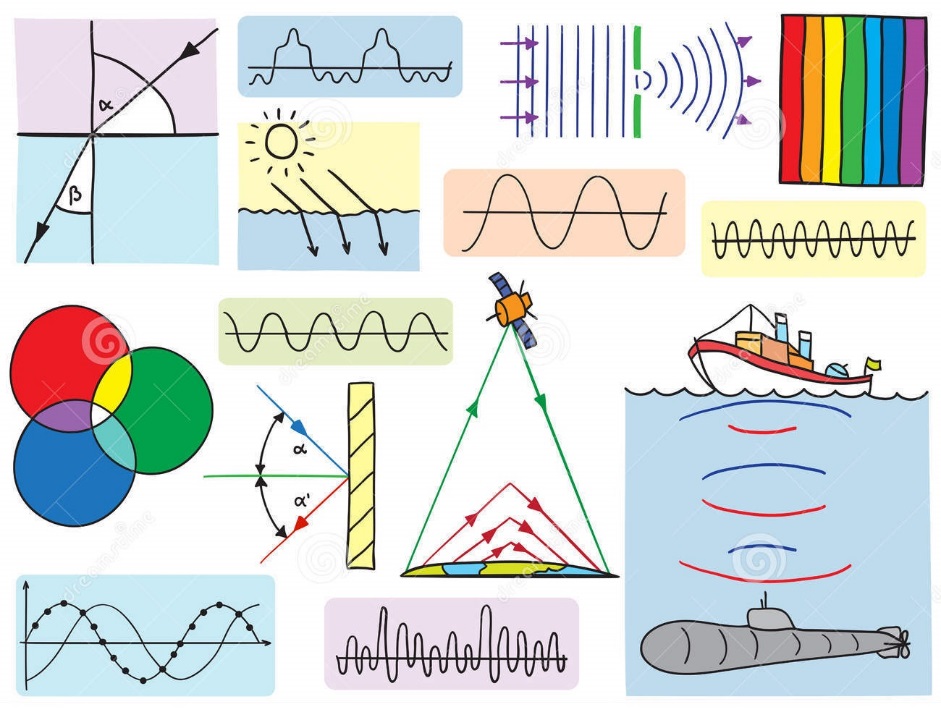 Μια πρώτη εισαγωγή
https://www.csd.uoc.gr/~hy112
Περίγραμμα
Εισαγωγή
Στόχος
Σχέδιο Μαθήματος
Διδασκαλία
Διαλέξεις
Αξιολόγηση
Βιβλιογραφία
Επικοινωνία
Περίγραμμα
Εισαγωγή
Τμήμα
Μάθημα
Στόχος
Σχέδιο Μαθήματος
Διδασκαλία
Διαλέξεις
Αξιολόγηση
Βιβλιογραφία
Επικοινωνία
Εισαγωγή
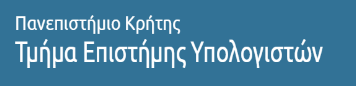 Καλωσήλθατε στο Τμήμα!
CSD, UoC : Πολύ απαιτητική σχολή!
Παρότι η βάση εισαγωγής δεν το δείχνει…
Φέτος: 15813 (2024) – στα ίδια σχεδόν επίπεδα με το 2023…





Η βαθμολογία σας δεν (πρέπει να) έχει καμιά σημασία για την πορεία σας στην Τριτοβάθμια Εκπαίδευση!
Ξεκινάτε (σχεδόν) από το μηδέν! 
Διδάσκων: 78ος/120 εισακτέους (17920, 2001)
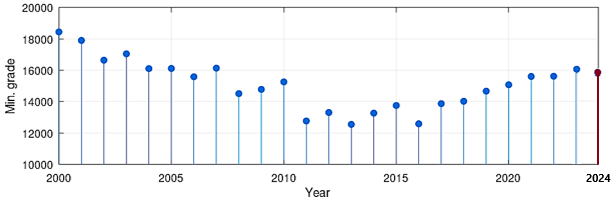 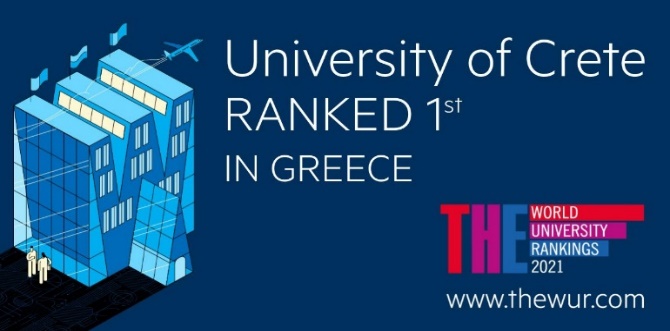 Εισαγωγή
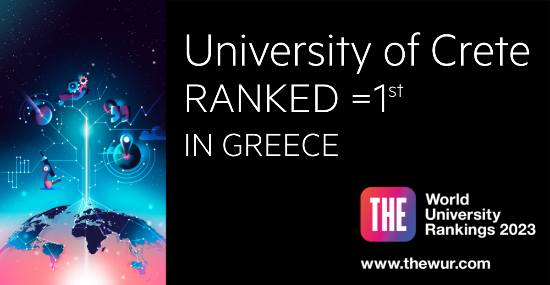 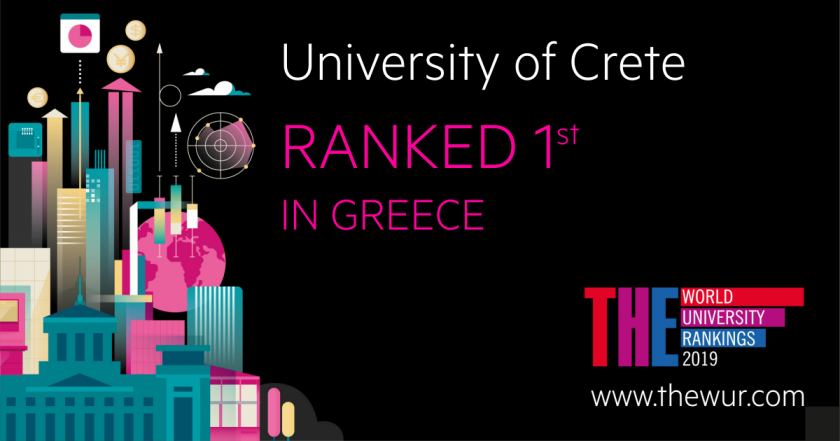 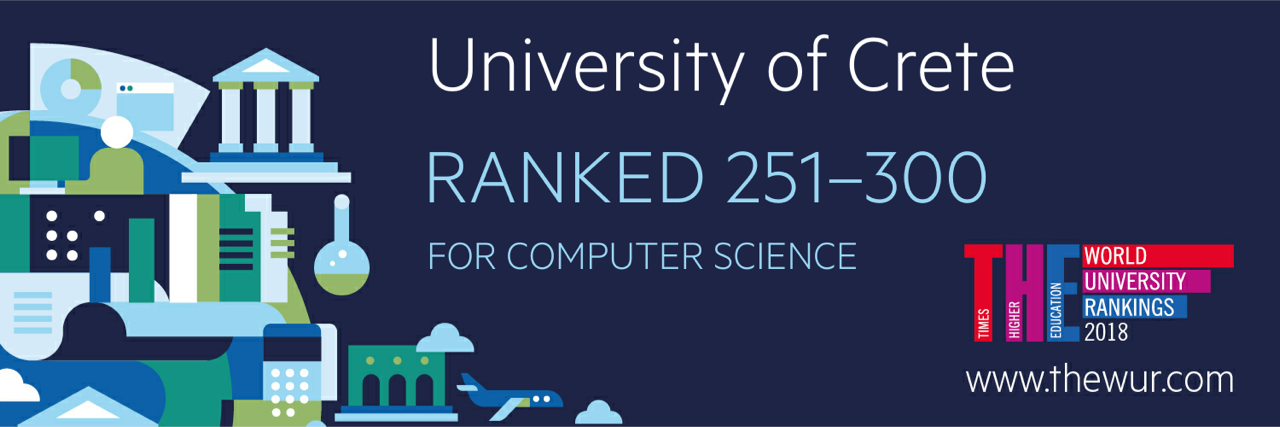 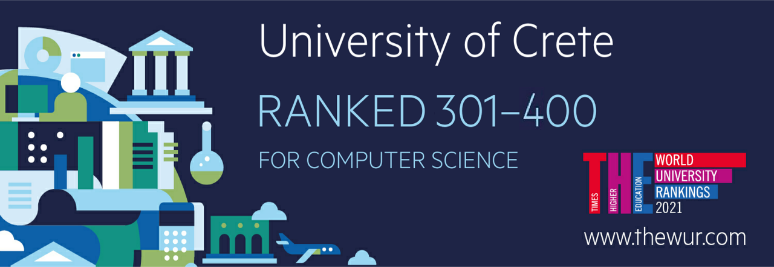 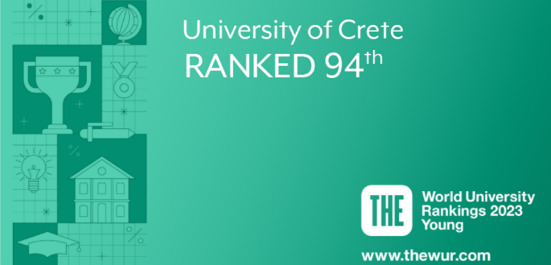 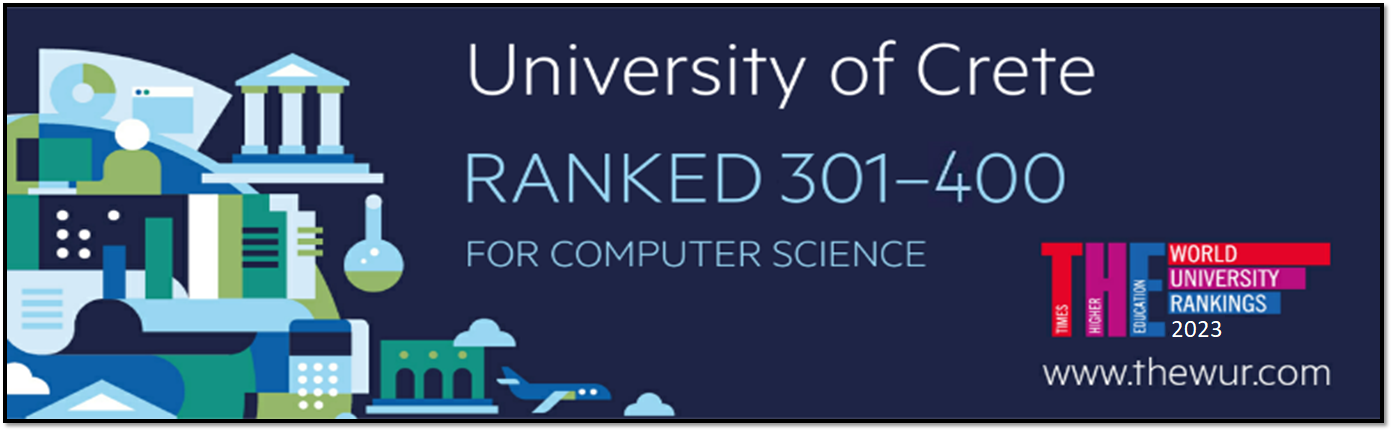 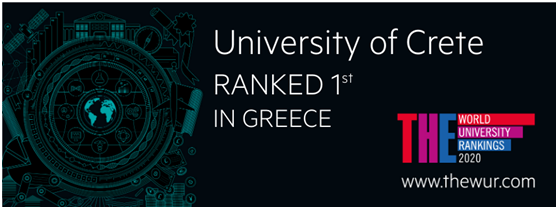 Εισαγωγή
Τμήμα με υψηλού επιπέδου διδακτικό κι ερευνητικό προσωπικό

Δυνατές συνεργασίες με βιομηχανία και έρευνα

Υψηλό επίπεδο σπουδών
Στην κατάταξη των Times Higher Education (THE) για το 2023, το Πανεπιστήμιο Κρήτης βρίσκεται στην πρώτη θέση μεταξύ των Ελληνικών Πανεπιστημίων
Για το πεδίο της Επιστήμης Υπολογιστών (Computer Science) στη λίστα των 400 κορυφαίων τμημάτων του κόσμου για το 2023 περιλαμβάνο-νται δυο μόνο Ελληνικά τμήματα, ένα εκ των οποίων είναι το τμήμα μας
Αντανακλά στο κύρος των αποφοίτων

“Δύσκολοι καιροί, λίγες οι ευκαιρίες…”

Για τους καλούς και ικανούς οι ευκαιρίες είναι πολλές!
Εισαγωγή
«Πώς μπορώ να πετύχω στην πανεπιστημιακή μου “καριέρα” σε ένα τόσο απαιτητικό τμήμα?»
Επιτυχία?
«Να μάθω όσα περισσότερα μπορώ έχοντας (σχετική) ισορροπία μεταξύ πανεπιστημιακής και προσωπικής ζωής»
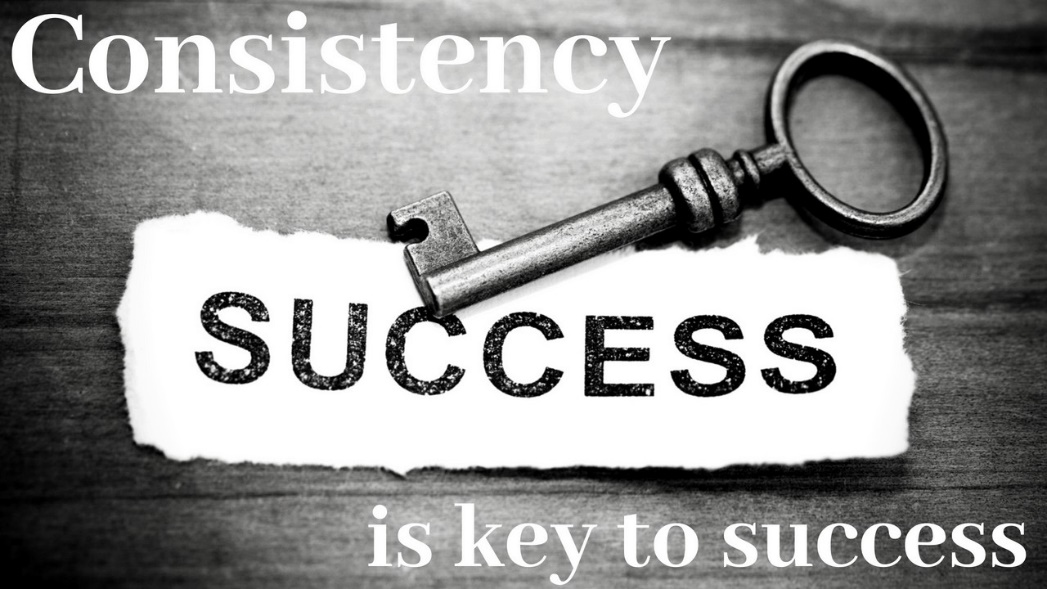 ΣΥΝΕΠΕΙΑ!
Εισαγωγή
ΣΥΝΕΠΕΙΑ
Συστηματική παρακολούθηση διαλέξεων
Πάντα δίνουν κάτι παραπάνω από τα βιβλία
Μειώνουν σημαντικά τη μελέτη στο σπίτι
Συστηματική μελέτη στο σπίτι
Μην περιμένετε την τελευταία στιγμή
Επίλυση αποριών έγκαιρα
Ρωτήστε, επιβεβαιώστε, επιμείνετε!
Περίγραμμα
Εισαγωγή
Τμήμα
Μάθημα
Στόχος
Σχέδιο Μαθήματος
Διδασκαλία
Διαλέξεις
Αξιολόγηση
Βιβλιογραφία
Επικοινωνία
Εισαγωγή
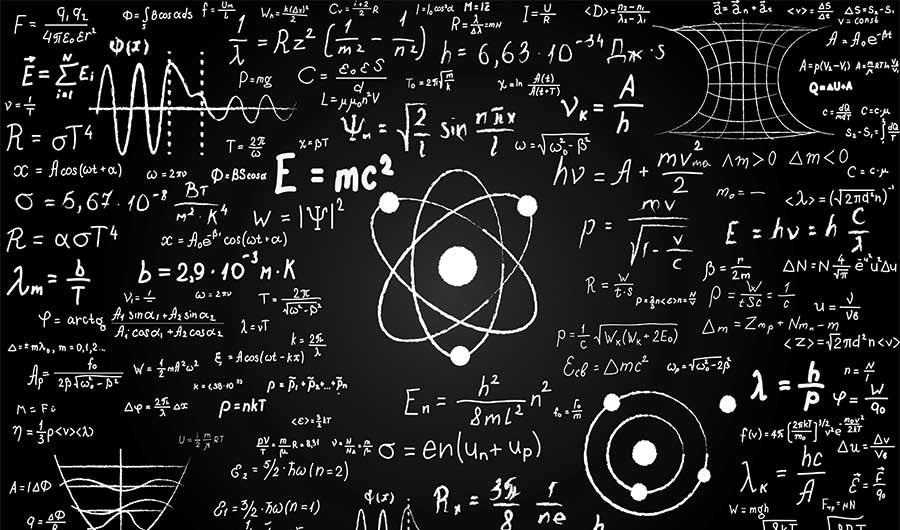 ΗΥ112 – Φυσική

Δε θα βρείτε πολλή «επιστήμη υπολογιστών» σε ένα εισαγωγικό μάθημα Φυσικής 
Βέβαια πολλές εφαρμογές της επιστήμης υπολογιστών βασίζονται σε βασικές αρχές της Φυσικής
...πράγμα που ελπίζω να ανακαλύψουμε στο μάθημα



Μάθημα Επιλογής Ε1
Ε1: Μαθηματικών και Φυσικών Επιστημών
Χρειάζεστε κάποια λίγα (~2-3) τέτοια μαθήματα για να πάρετε το πτυχίο σας
Ας δούμε τι περιλαμβάνει
Εισαγωγή
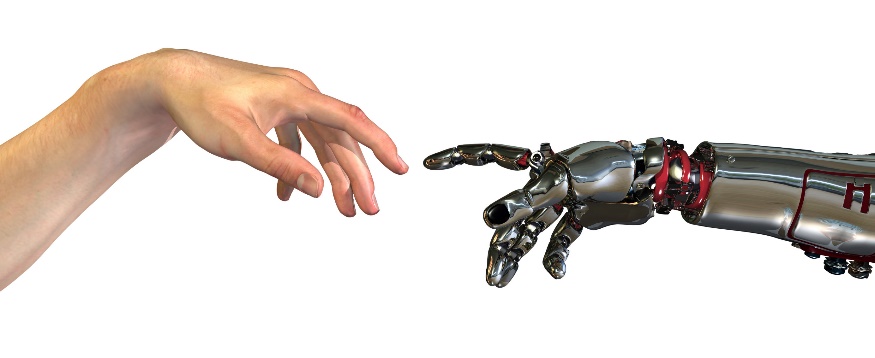 «Συνήθης» ύλη: Μηχανική
Κίνηση, νόμοι Newton, έργο-ενέργεια
Θεμελιώδης για επιστήμες Μηχανικού
Χρήσιμη και στην επιστήμη Η/Υ
Γραφική [1], Ρομποτική [2], Gaming [3], κ.α.
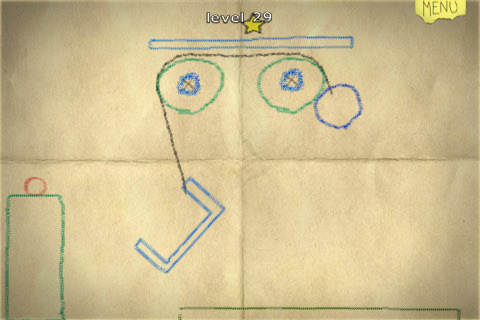 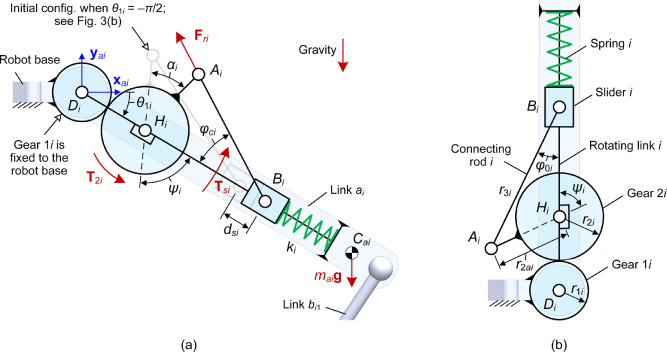 Εισαγωγή
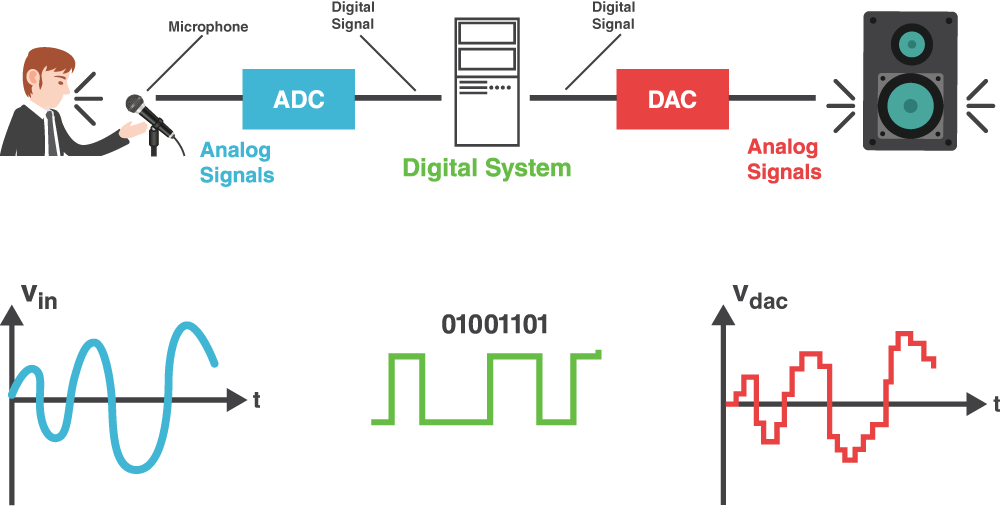 «Συνήθης» ύλη: Κυματική

Αρμονική ταλάντωση, κυματική, ηχητικά κύματα
Θεμελιώδης σε επιστήμες Μηχανικού
Εφαρμόσιμη σε σημαντικούς τομείς των Η/Υ
Επεξεργασία Ήχου/Φωνής [4], Τηλεπικοινωνίες [5], Κυκλώματα [6, 7]
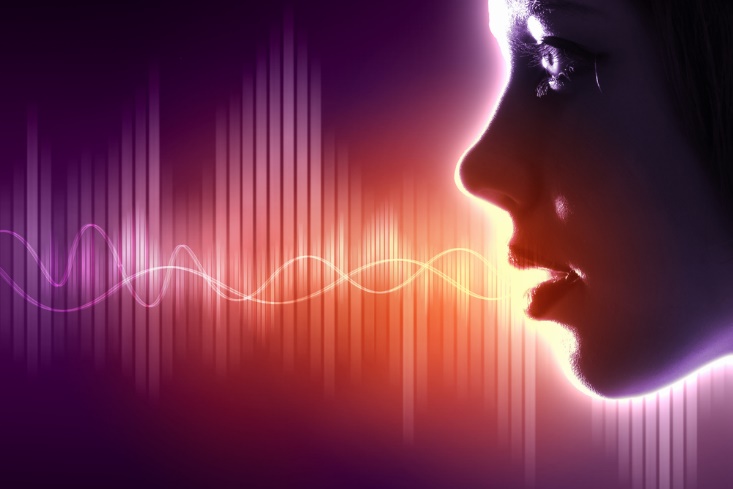 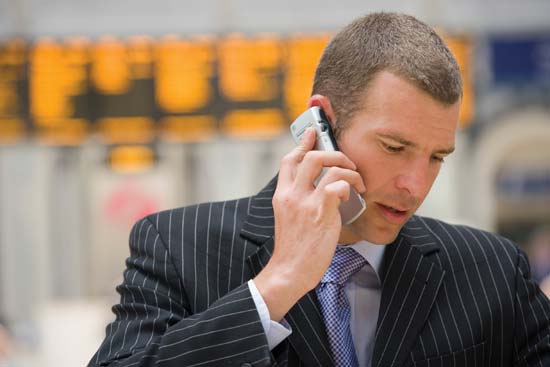 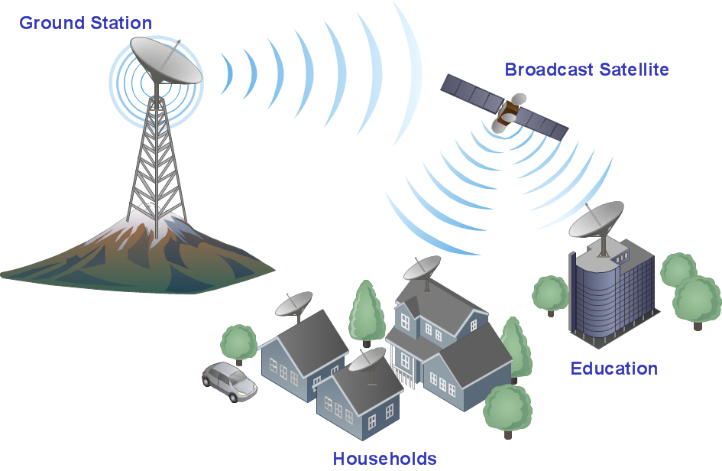 Εισαγωγή
Κρατάμε τα απαραίτητα και προσθέτουμε ένα ακόμα θέμα!
Ηλεκτρομαγνητισμός
Θεμελιώδης για επιστήμες Μηχανικού Η/Υ
Εφαρμογές σε ηλεκτρικά κυκλώματα, θεωρία κεραιών [8], εκπομπή και λήψη σήματος [9], προηγ. τηλεπικοινωνίες [10]
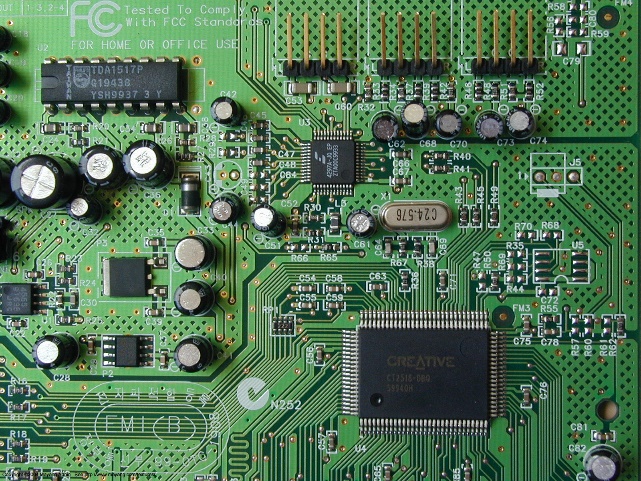 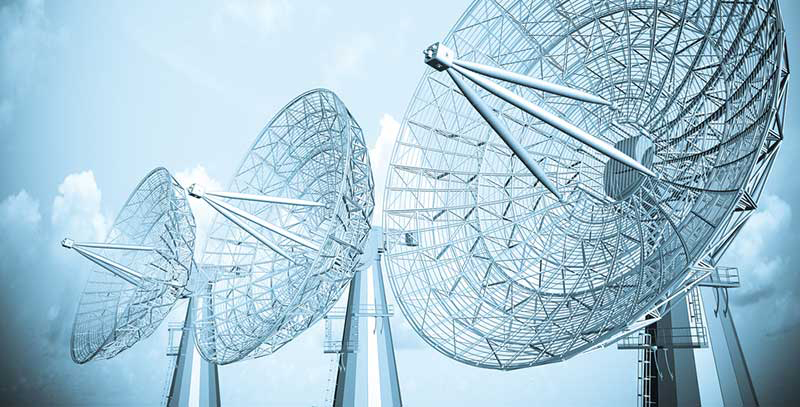 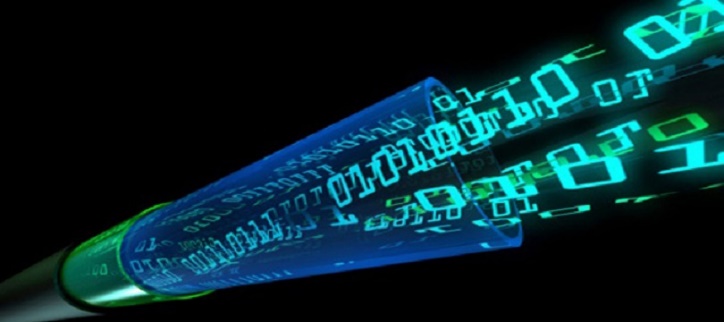 Περίγραμμα
Εισαγωγή
Στόχος
Σχέδιο Μαθήματος
Διδασκαλία
Διαλέξεις
Αξιολόγηση
Βιβλιογραφία
Επικοινωνία
Στόχος
Δεν έχουμε σκοπό να σας κάνουμε Φυσικούς! 

Αναλυτική σκέψη
Κριτική σκέψη

Επιστημονική μέθοδος
Δεδομένα, υπολογισμοί, πρόβλεψη, επαλήθευση
Διαίρεση προβλήματος σε μικρότερα υποπροβλήματα
Focus on: μοντελοποίηση !

Προσανατολισμός μαθήματος σε γνώσεις υποβάθρου
Programming flavor: Python !
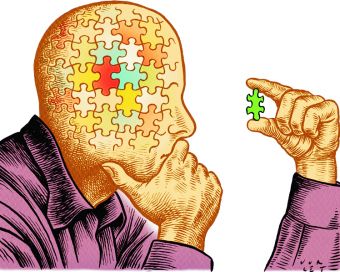 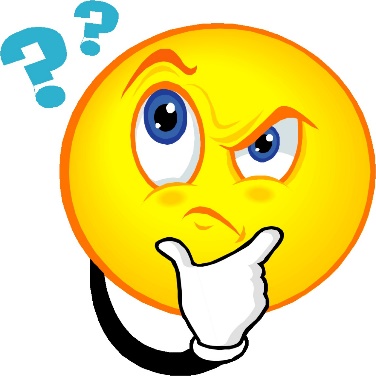 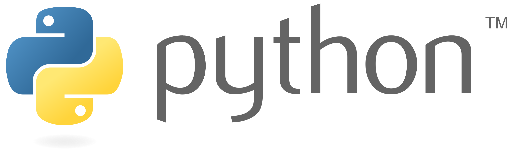 Περίγραμμα
Εισαγωγή
Στόχος
Σχέδιο Μαθήματος
Διδασκαλία
Διαλέξεις
Αξιολόγηση
Βιβλιογραφία
Επικοινωνία
Σχέδιο Μαθήματος
Ερωτήσεις?
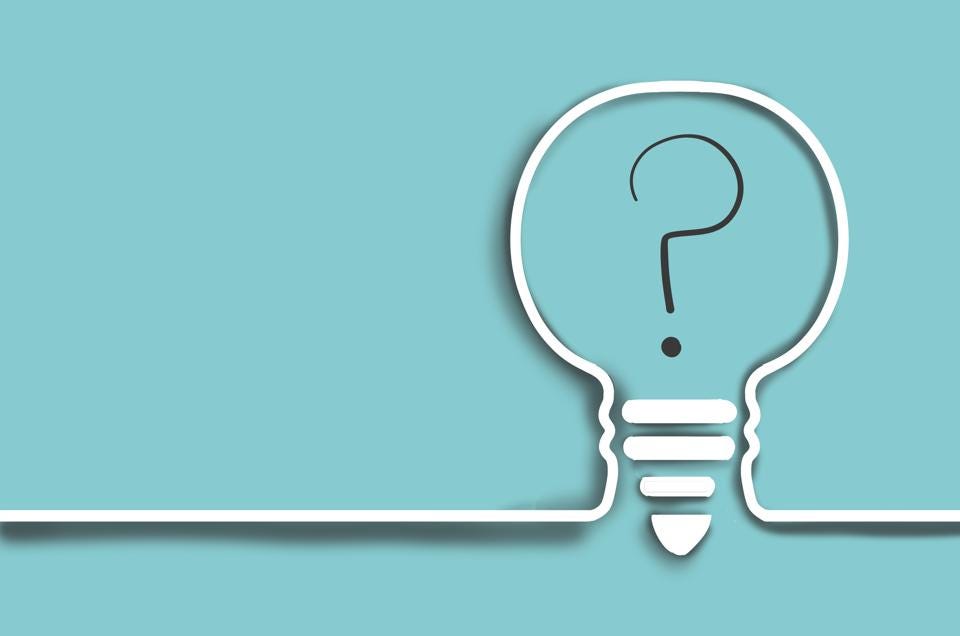 Περίγραμμα
Εισαγωγή
Στόχος
Σχέδιο Μαθήματος
Διδασκαλία
Διδάσκων
Βοηθοί
Διαλέξεις
Αξιολόγηση
Βιβλιογραφία
Επικοινωνία
e-mail: kafentz@csd.uoc.gr 
webpage: http://www.csd.uoc.gr/~kafentz
Διδάσκων
B.Sc. & M.Sc. (2008, 2010) 
Computer Science Department, UoC, Greece
Έρευνα σε ICS-FORTH
Orange Labs R&D, France
Ph.D. (2014) in Computer Science
Computer Science Department, UoC, Greece
Ph.D. (2014) in Signal Processing & Telecoms
University of Rennes 1, Rennes, France
Orange Labs R&D, France (3 έτη)
Toshiba Research Europe Limited (2015 – 2017)
Speech Technology Group (STG)
Computer Science Department (2015 – σήμερα)
Μέλος Εργαστηρίου Επεξεργασίας Φωνής (SSPL)
Διδάσκων στα HY112, HY215, HY370
VoiceSignals LLC (2021-22)
Επικεφαλής ομάδας ακουστικής ανάλυσης & τεχνητής νοημοσύνης
Hyfe AI (2022 – σήμερα)
Επικεφαλής ομάδας ανάλυσης σήματος & μηχανικής μάθησης
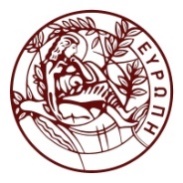 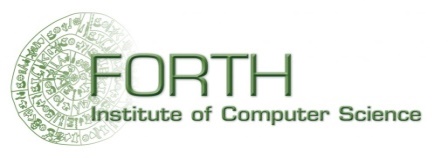 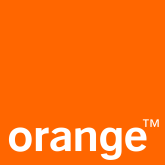 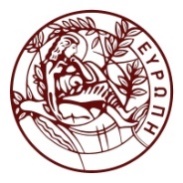 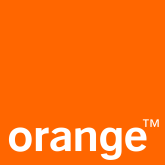 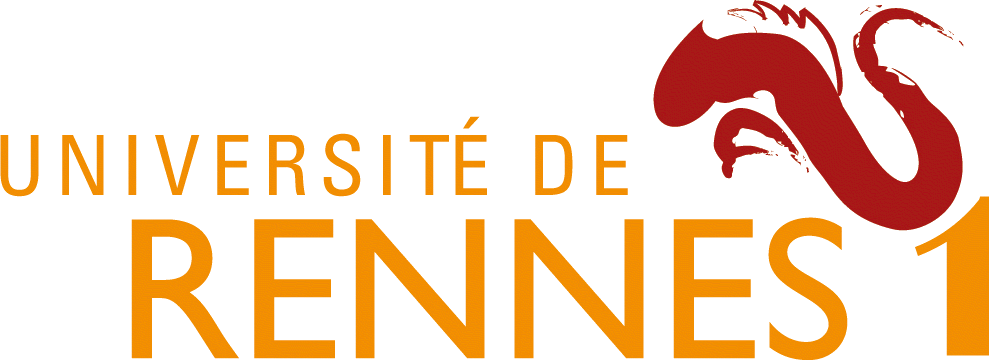 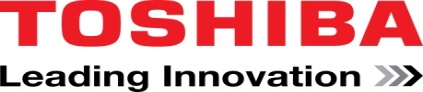 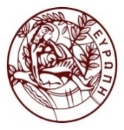 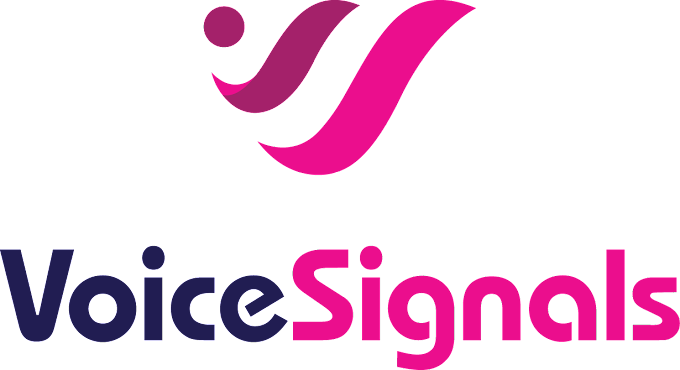 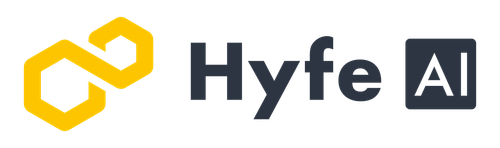 Διδάσκων
Εργαστήριο Επεξεργασίας Σήματος Φωνής (SSPL)
http://www.csd.uoc.gr/~sspl
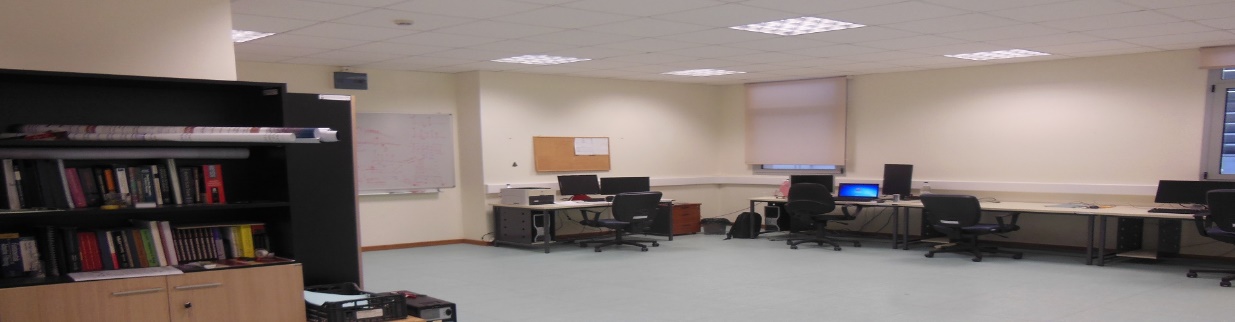 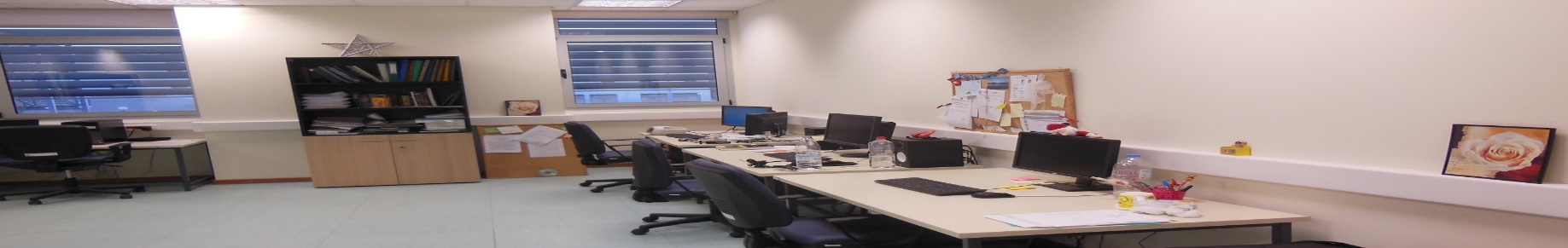 Διδάσκων
Εργαστήριο Επεξεργασίας Σήματος Φωνής (SSPL)
http://www.csd.uoc.gr/~sspl
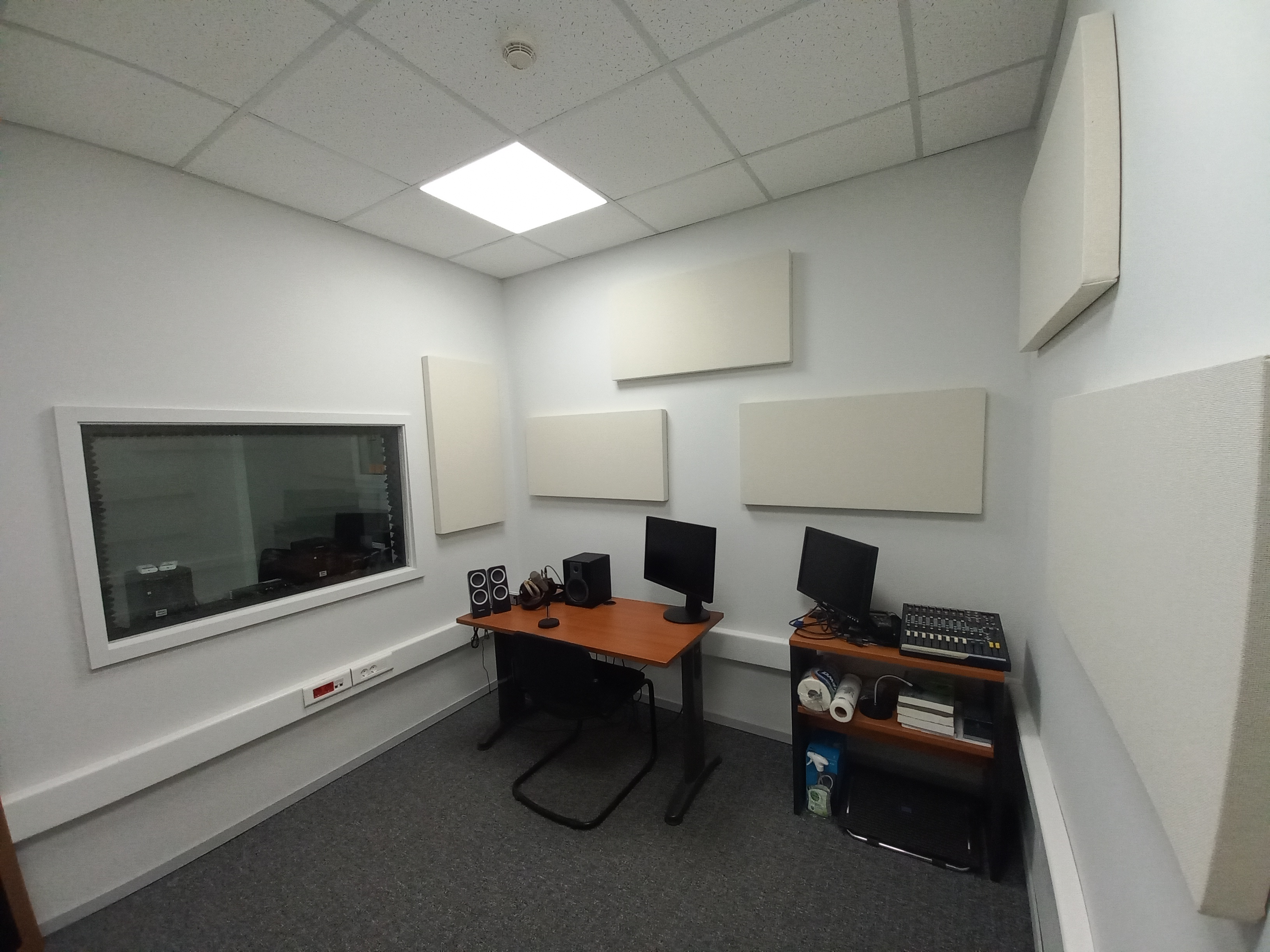 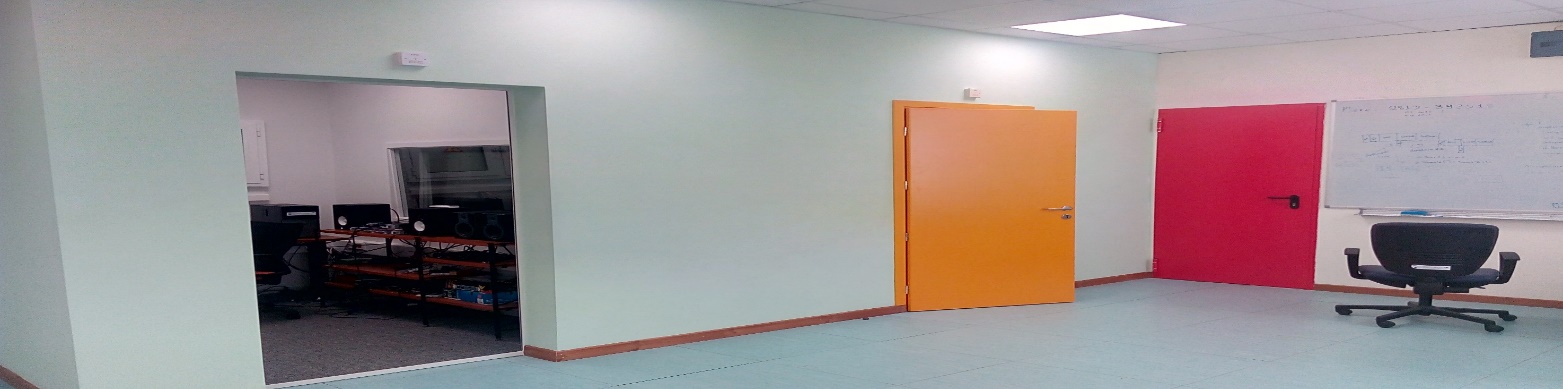 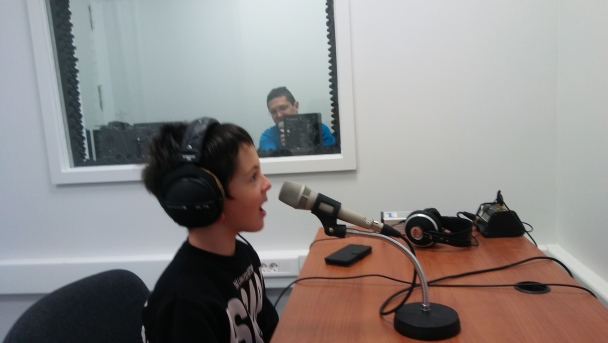 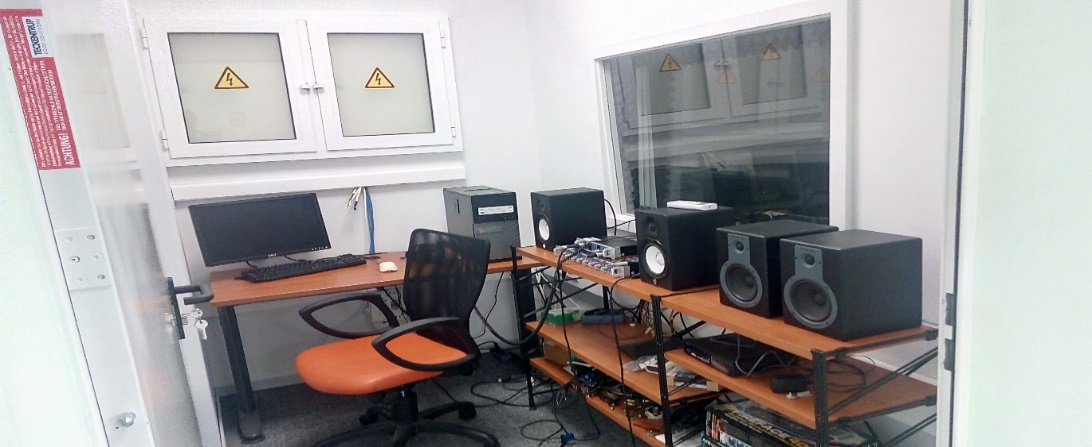 http://www.csd.uoc.gr/~sspl
Διδάσκων
Εργαστήριο Επεξεργασίας Σήματος Φωνής (SSPL)

Ερευνητικά Ενδιαφέροντα

Ανάλυση και επεξεργασία σήματος ομιλίας

Ανάλυση και επεξεργασία ήχου

Μηχανική και Βαθιά Μάθηση σε εφαρμογές και τεχνολογίες ομιλίας
Διδάσκων
Ώρες γραφείου

Δευτέρα 9:30-10:00, 16:00-16:30, Η303 

Τετάρτη 9:30-10:00, 16:00-16:30, Η303 

Άκρως επιθυμητή η προσυνεννόηση (είτε δια ζώσης, είτε μέσω e-mail)
…απλά για να γνωρίζω ότι θα έλθετε

Χρησιμοποιήστε τις ώρες γραφείου για πάσης φύσεως απορίες και ερωτήσεις (για τη θεωρία, για τις ασκήσεις, κλπ)
Περίγραμμα
Εισαγωγή
Στόχος
Σχέδιο Μαθήματος
Διδασκαλία
Διδάσκων
Βοηθοί
Διαλέξεις
Αξιολόγηση
Βιβλιογραφία
Επικοινωνία
Βοηθοί Διδασκαλίας
Σαραντινός Σαράντης
Προπτυχιακός φοιτητής
Διάκριση ΔΕΠΡΟΦΟΙΤ

 Περράκης Στέλιος
Μεταπτυχιακός φοιτητής


Κληρονόμου Ειρήνη
Μεταπτυχιακή φοιτήτρια
Ζώτος Βασίλειος
Μεταπτυχιακός φοιτητής

Σελήσιος Ευστράτιος
Μεταπτυχιακός φοιτητής



 Σισαμάκη Ειρήνη
Μεταπτυχιακή φοιτήτρια
Επικοινωνία μαζί τους στο: hy112@csd.uoc.gr
Περίγραμμα
Εισαγωγή
Στόχος
Σχέδιο Μαθήματος
Διδασκαλία
Διαλέξεις
Αξιολόγηση
Βιβλιογραφία
Επικοινωνία
Διαλέξεις
Διαλέξεις με διαφάνειες
Ίσως σας ξενίσει στην αρχή…
Κερδίζουμε χρόνο για συζήτηση, επεξήγηση, ανάλυση!

Αποδείξεις, ασκήσεις, και παρατηρήσεις γράφονται επί τόπου!
Πολλαπλά οφέλη γιατο φοιτητή…

Ιδανικό υλικό για μελέτη στο σπίτι!
Δεν είναι απαραίτητη η καταγραφήσημειώσεων από το φοιτητή
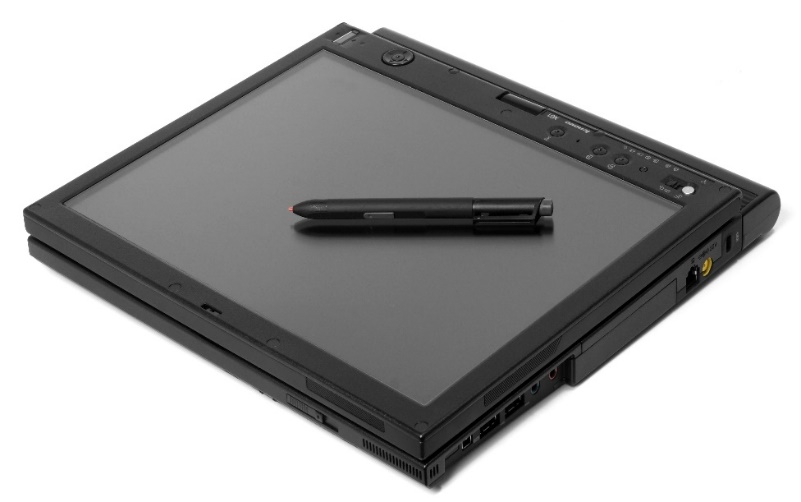 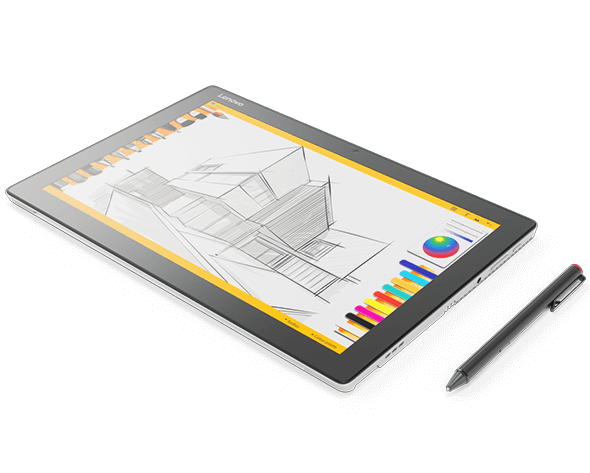 Διαλέξεις
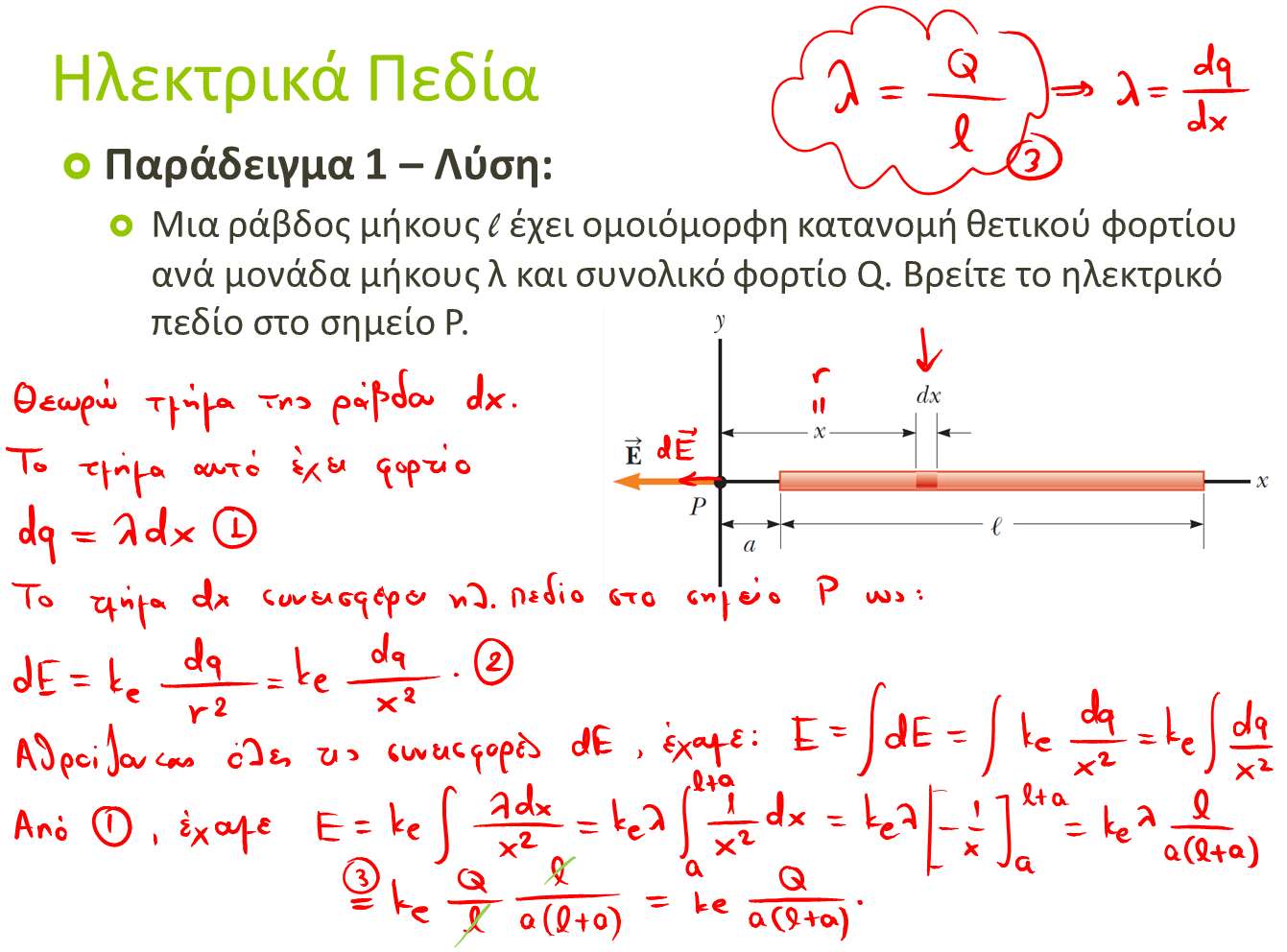 Διαλέξεις
Προαιρετική παρουσία!


Είστε εδώ γιατί θέλετε να ακούσετε/συμμετέχετε

Δεν υπάρχουν απουσίες

Υπάρχει σεβασμός στους συναδέλφους σας και στην εκπαιδευτική διαδικασία!

Προστατέψτε εσάς και τους συναδέλφους σας: απέχετε από το μάθημα αν δεν είστε/αισθάνεστε καλά
Ερωτήσεις?
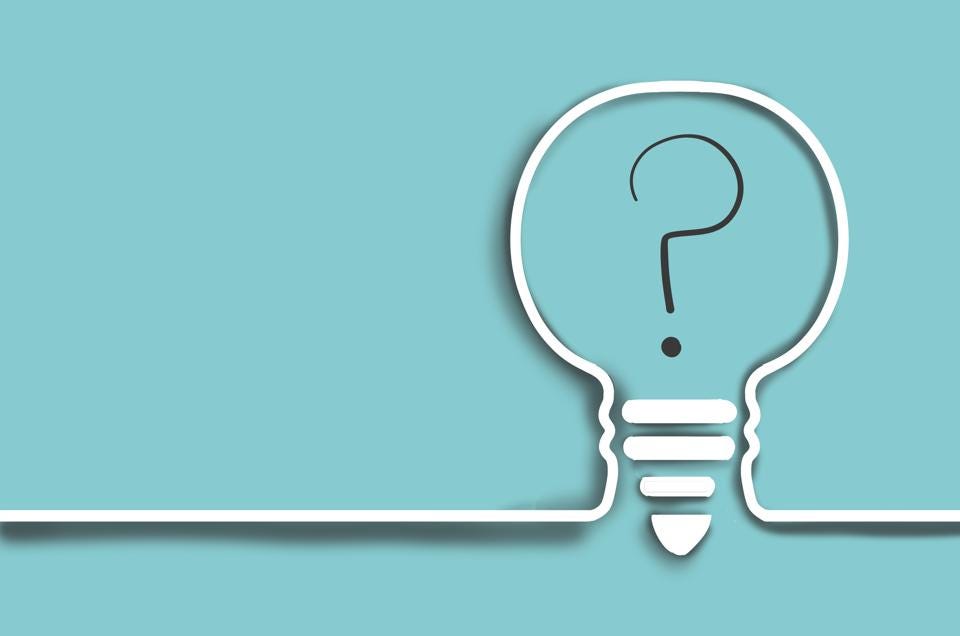 Περίγραμμα
Εισαγωγή
Στόχος
Σχέδιο Μαθήματος
Διδασκαλία
Διαλέξεις
Αξιολόγηση
Βιβλιογραφία
Επικοινωνία
Αξιολόγηση
Ο βαθμός σας θα συγκροτηθεί από τις επιδόσεις σας σε τρεις συνιστώσες:


Στην υποχρεωτική τελική εξέταση

Στις προαιρετικές ασκήσεις
Είναι επίσης «βοηθητικές» (μετρούν μόνο αν αυξάνουν το συνολικό βαθμό σας)

Στα προαιρετικά «εργαστήρια»
Είναι επίσης «βοηθητικά» (μετρούν μόνο αν αυξάνουν το συνολικό βαθμό σας)
Αξιολόγηση
Βαθμός Β = max{ β1, β2 }
Αν
 Β = βαθμός μαθήματος (Β >= 5.0  Επιτυχία)
 Τ = βαθμός τελικής εξέτασης
 Α = βαθμός ασκήσεων
 Ε = βαθμός «εργαστηρίων»
τότε
 β1 = 50%Τ + 60%(Α + Ε), αλλά πρέπει Τ ≥ 3.5
30% Α + 30% Ε
 β2 = 100%Τ, αλλά πρέπει Τ ≥ 5.0
Αξιολόγηση
Ασκήσεις Α


Κάθε φυλλάδιο («σειρά») ασκήσεων θα περιλαμβάνει θεωρητικές ασκήσεις (~6 ασκήσεις)


Παραδίδονται σε χαρτί ή ηλεκτρονικά


Μετρούν 30% (προαιρετικά)
Αξιολόγηση
Ασκήσεις Α

Πιθανότατα 5-6 φυλλάδια («σειρές») ασκήσεων
Μια σειρά ασκήσεων ανά ~10-15ήμερο
Ανακοινώνονται ηλεκτρονικά και αναρτώνται στο site του μαθήματος (περισσότερα σε λίγο…)
Οι απαντήσεις δίνονται μαζί με την κάθε εκφώνηση


Ατομικές : αντιγραφή          Α = 0.0 , σε όλους/ες όσοι/ες συμμετέχουν σε αυτή!
Αντιγραφή ≠ συζήτηση μεταξύ σας!
Αξιολόγηση
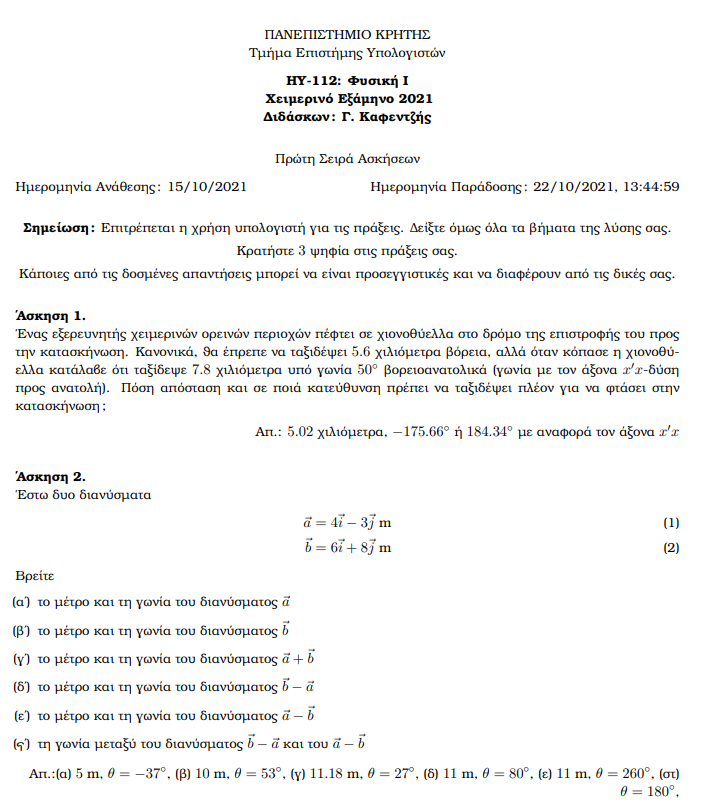 Ασκήσεις Α
Υπόδειγμα σειράς ασκήσεων
Αξιολόγηση
Ασκήσεις Α
Η ηλεκτρονική παράδοση των ασκήσεων γίνεται αποκλειστικάμέσω e-mail. Η μορφή του παραδοτέου αρχείου πρέπει αυστηρά να είναι η ακόλουθη:
Το αρχείο που θα παραδώσετε πρέπει να είναι ένα ενιαίο αρχείο, μορφής PDF ή DOC.
Το κείμενο πρέπει να είναι ευανάγνωστο.
Παράδειγμα της επιθυμητής μορφής των ασκήσεών σας μπορείτε να βρείτε εδώ.
Σε καμία περίπτωση δεν πρέπει να παραδώσετε περισσότερα από ΕΝΑ αρχεία.
Αν το παραδοτέο σας δε συμμορφώνεται με τα παραπάνω, τότε η παράδοση δε θα ληφθεί υπ‘ όψη, χωρίς καμιά ειδοποίηση από μέρους του διδάσκοντα.
Αξιολόγηση
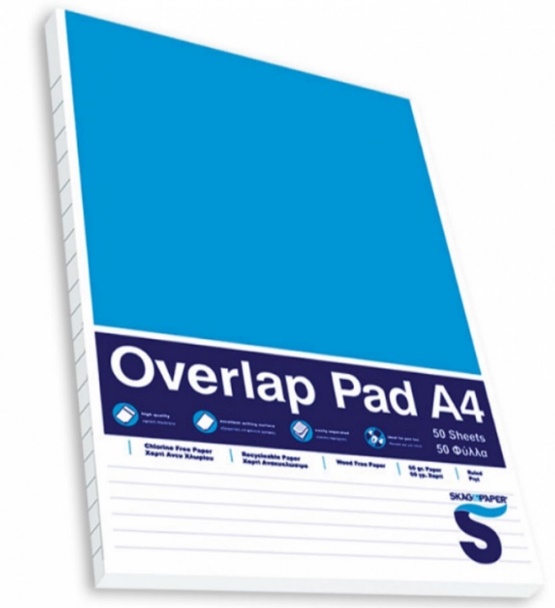 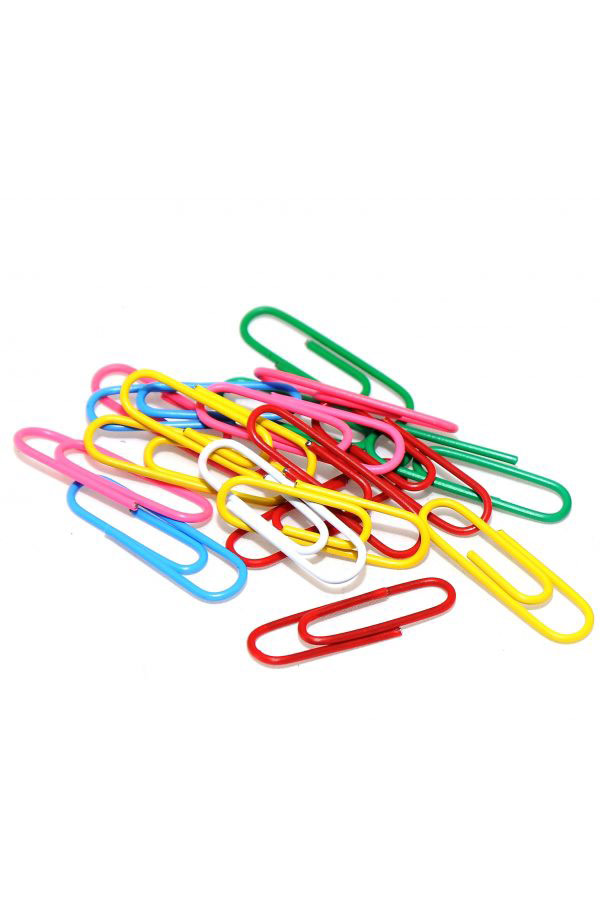 Ασκήσεις Α
Χρήσιμα εργαλεία:
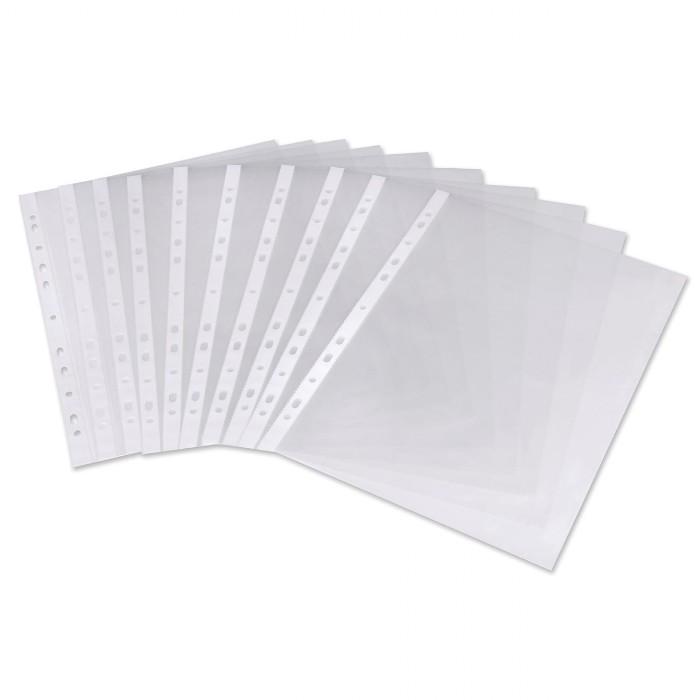 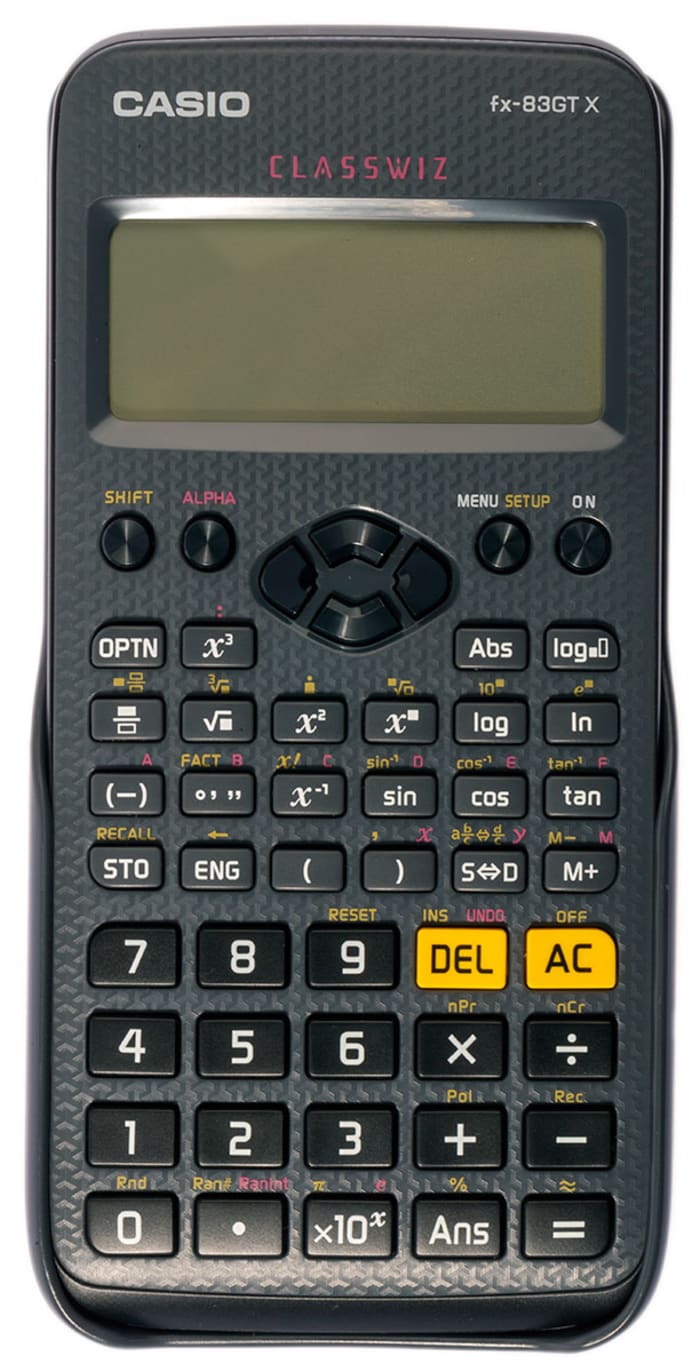 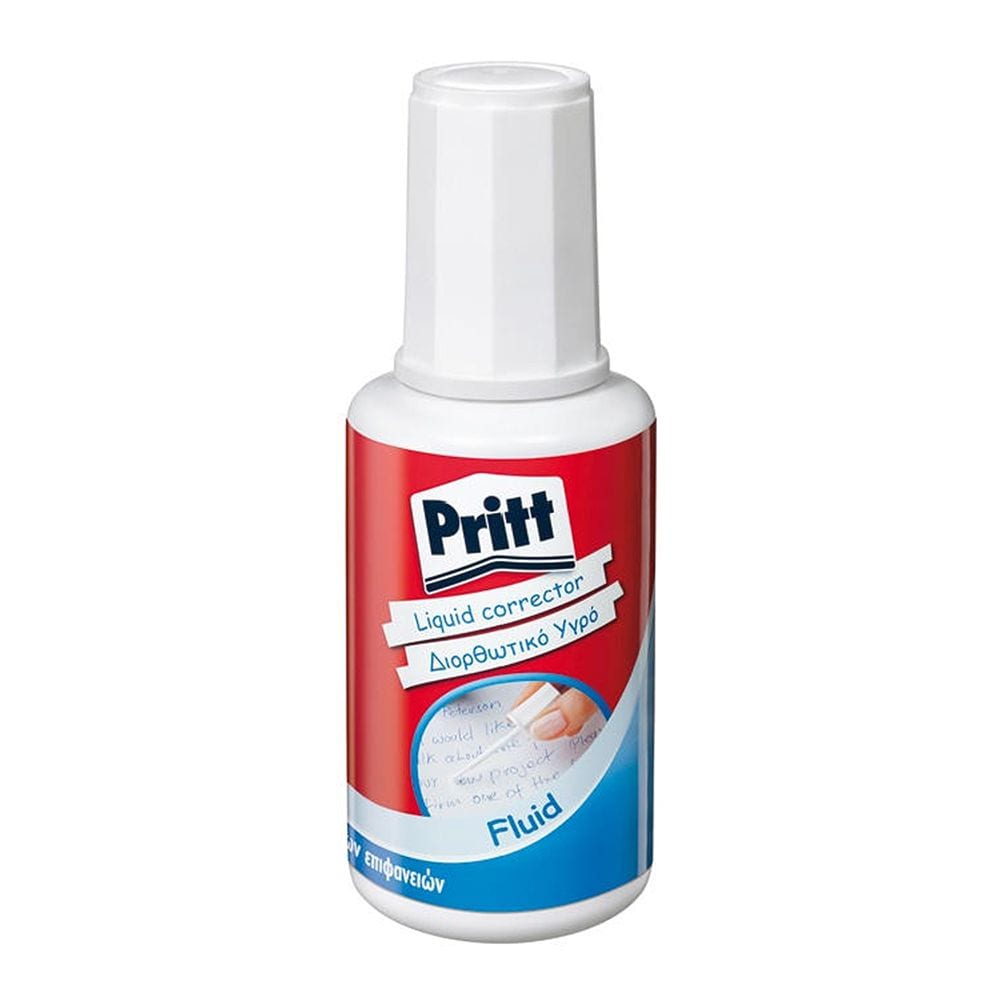 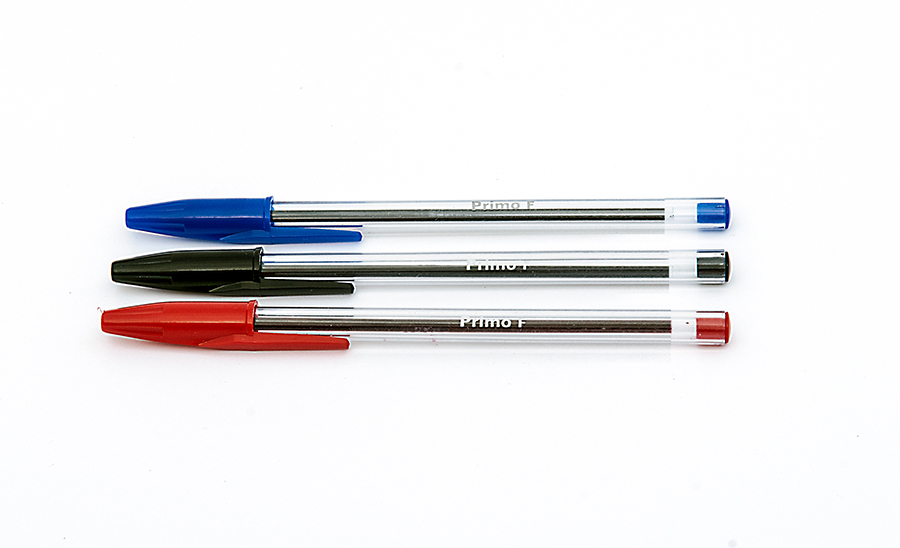 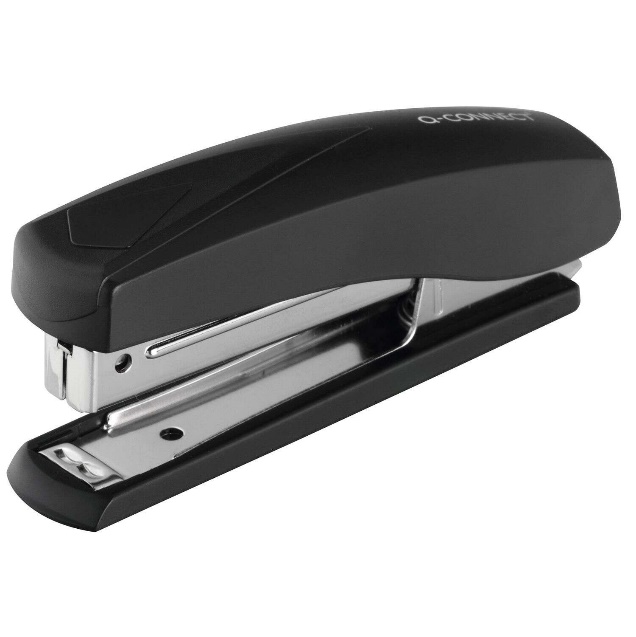 Αξιολόγηση
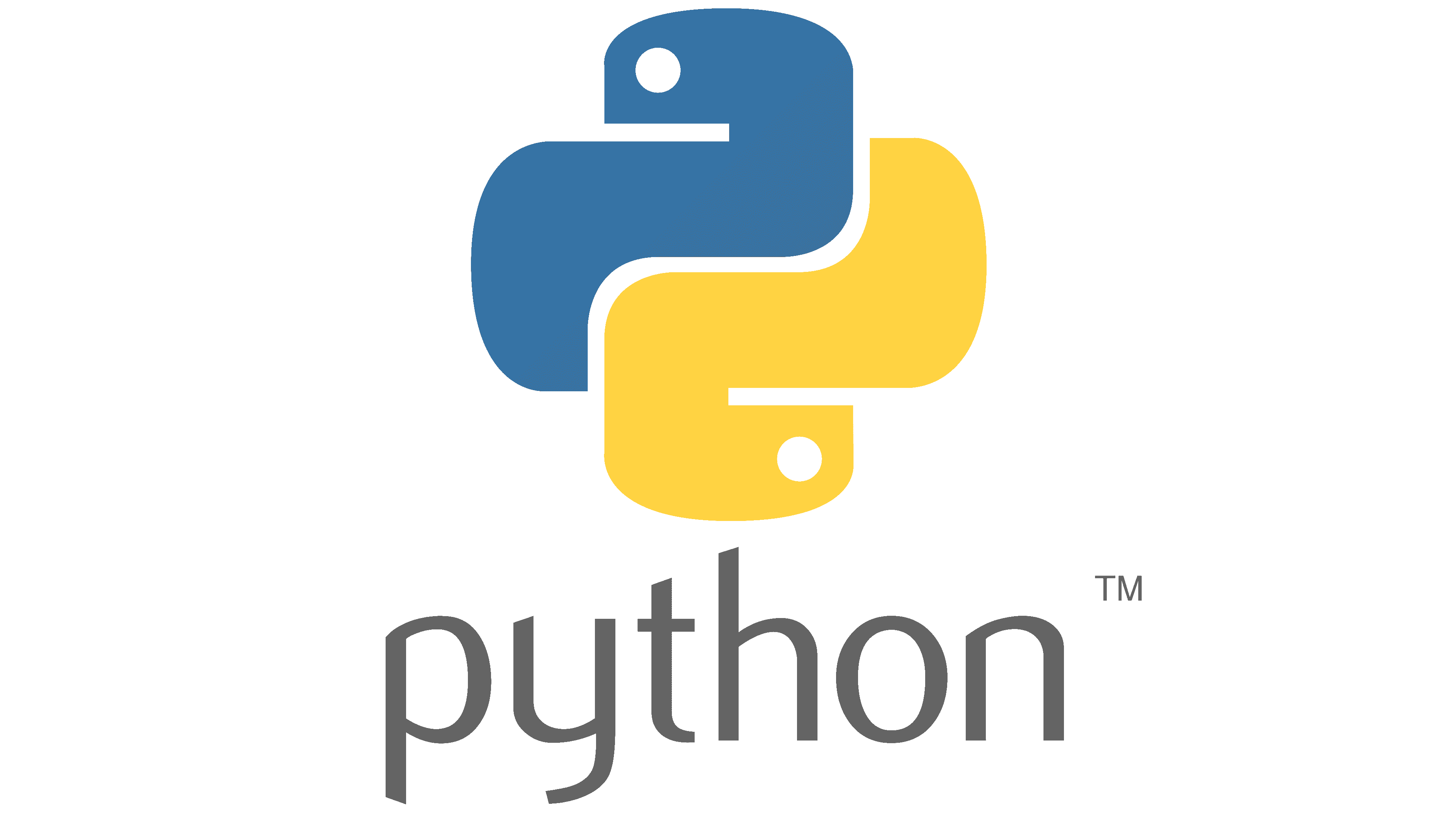 Εργαστήρια Ε
Προγραμματιστικό μέρος σε Python

Θα χρησιμοποιήσουμε τη γλώσσα ως «επιστημονικό» περιβάλλον
Συγκεκριμένα, θα δουλέψουμε σε Jupyter Notebook
Περιβάλλον που επιτρέπει επεξηγηματικό κείμενο και ταυτόχρονη εκτέλεση κώδικα στην ίδια σελίδα (!)
Τα εργαστήρια θα έχουν τη μορφή αρχείων που θα τα δουλεύετε στο σπίτι σας!

Για την εγκατάσταση, ακολουθήστε τις οδηγίες στη σελίδα του μαθήματος
Καρτέλα «Υλικό  Εργαστήρια»

Μετρούν 30% (προαιρετικά)
Ατομικά: αντιγραφή          Ε = 0.0 , σε όλους/ες όσοι/ες συμμετέχουν σε αυτή!
Αντιγραφή ≠ συζήτηση μεταξύ σας!
Αξιολόγηση
Τελική εξέταση (Τ)

Μετρά 50% (ή 100%) στο συνολικό βαθμό

Διεξάγεται με ανοιχτό τυπολόγιο

Θέματα ανάπτυξης

Η σελίδα «Εξετάσεις» στο site του μαθήματος έχει πλούσιο υλικό
Αξιολόγηση
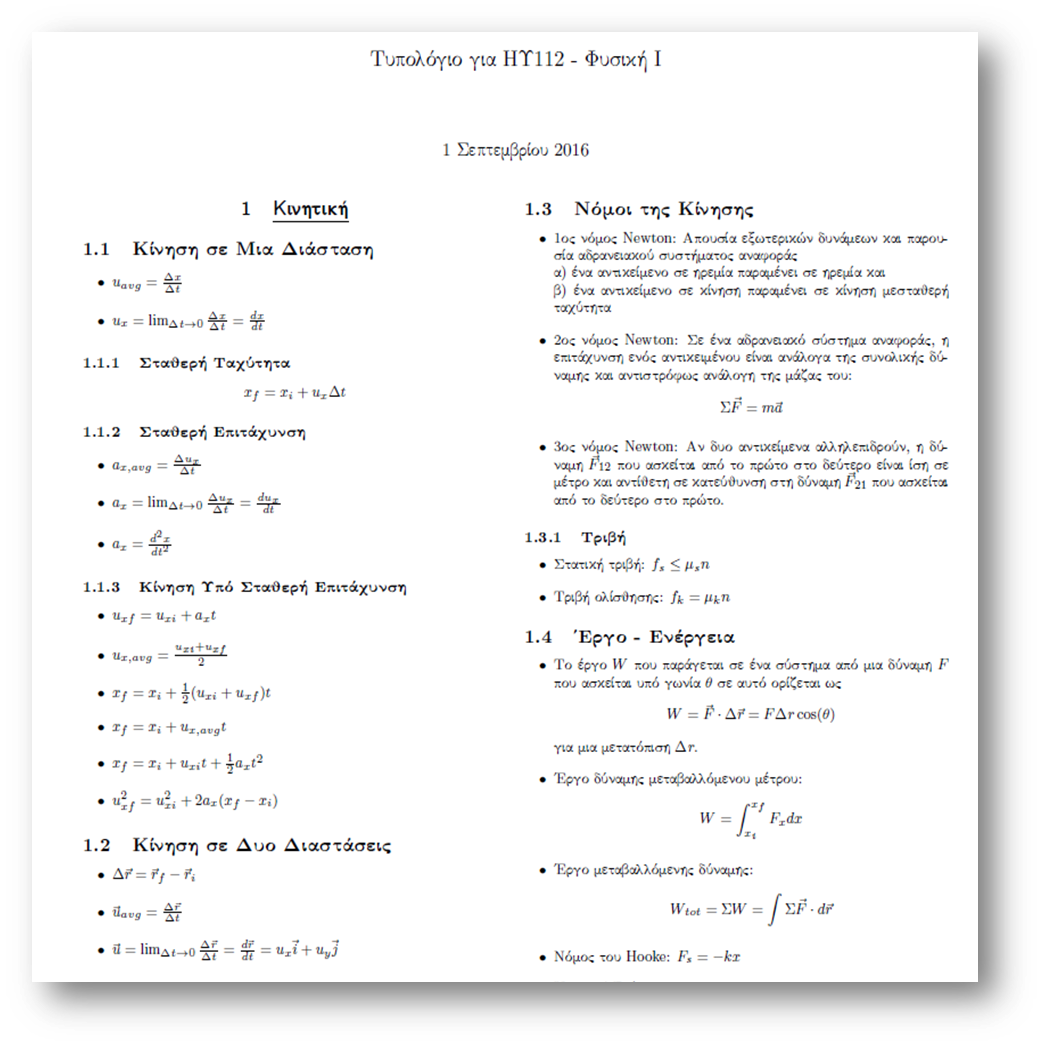 Υπόδειγμα τυπολογίου
Ερωτήσεις?
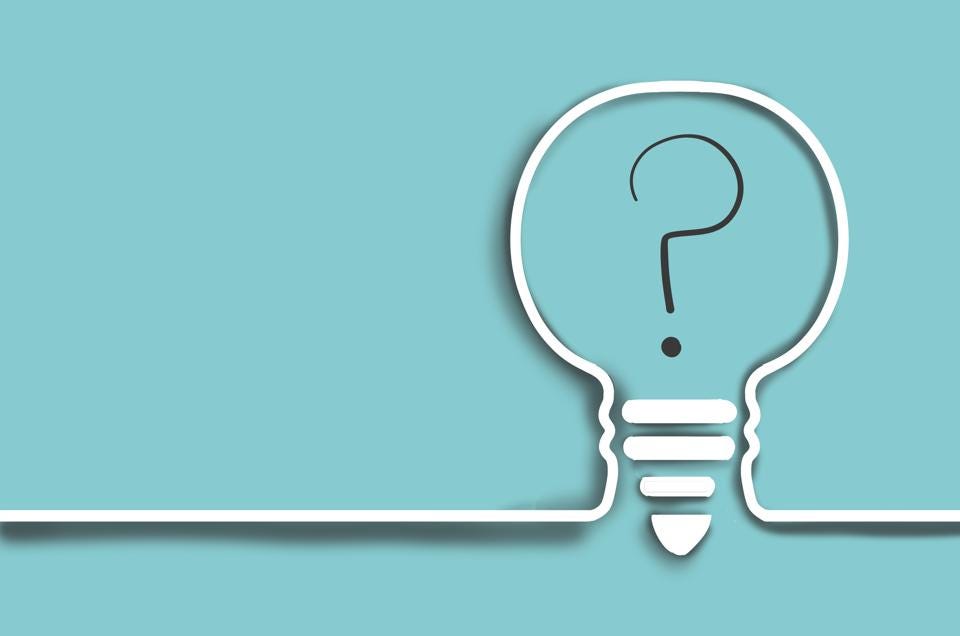 Αξιολόγηση
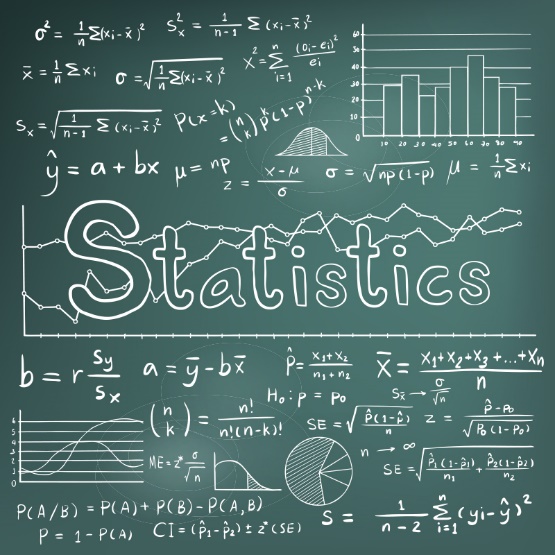 Στατιστικά Μαθήματος (2015-23)
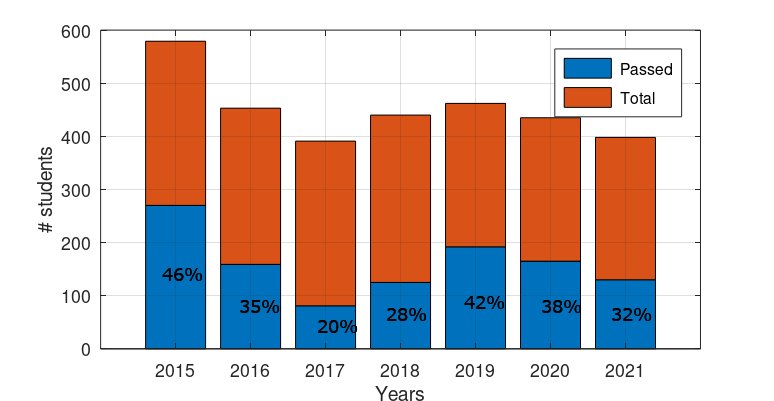 41%
34%
2022       2023
Το 2017-18, 172 φοιτητές (στους 392) ήταν εντελώς ανενεργοί
Χωρίς αυτούς, ποσοστό επιτυχίας: 37%
Πρόπερσι (2021-22), 164 φοιτητές (στους 399) ήταν εντελώς ανενεργοί
Χωρίς αυτούς, ποσοστό επιτυχίας: 48.5%
Ποσοστό: ~35%
Αξιολόγηση
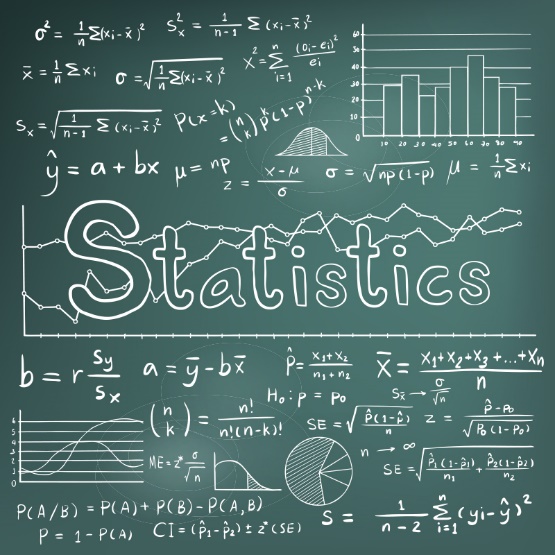 Στατιστικά Μαθήματος (2015-23) με βάση τους ενεργούς φοιτητές
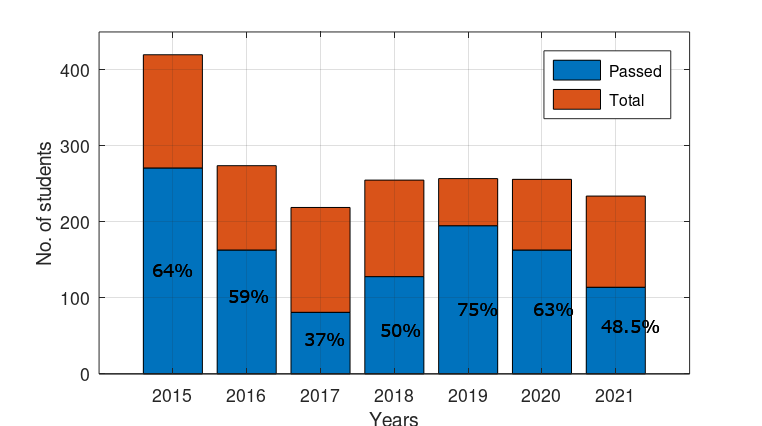 57%
65%
2022       2023
«Πραγματικό» ποσοστό:57.6%
Περίγραμμα
Εισαγωγή
Στόχος
Σχέδιο Μαθήματος
Διδασκαλία
Διαλέξεις
Αξιολόγηση
Βιβλιογραφία
Επικοινωνία
Βιβλιογραφία
Θα ήταν καλό να στηριχθείτε στις παραδόσεις και στο υλικό του διδάσκοντα

Διαφάνειες σε PDF/PPTX:
Θα διανέμονται μέσω του site του μαθήματος 
https://www.csd.uoc.gr/~hy112/#lec

Σημειώσεις σε PDF: 
Βρίσκονται ήδη online εδώ
https://www.csd.uoc.gr/~hy112/HY112-notes-v0.78.pdf
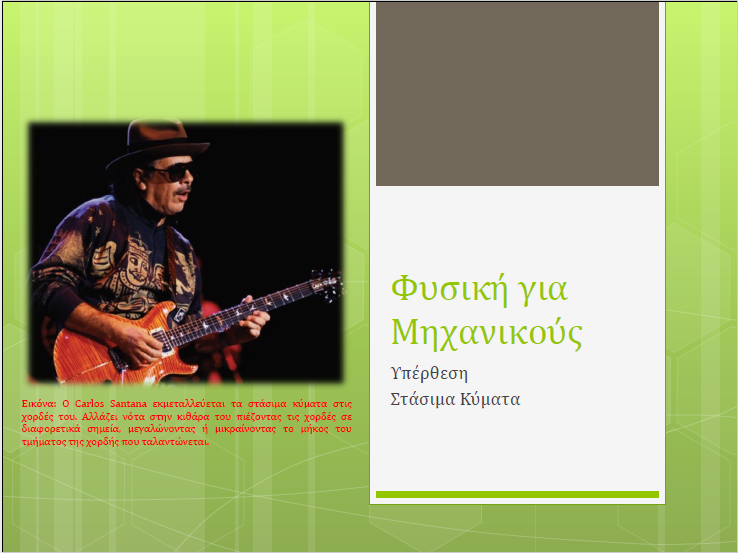 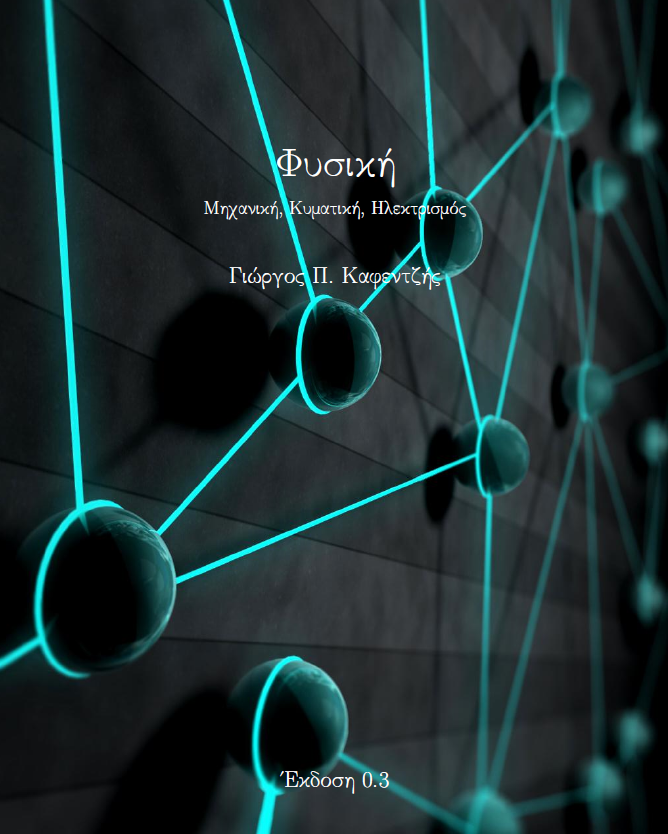 Βιβλιογραφία (Εύδοξος)
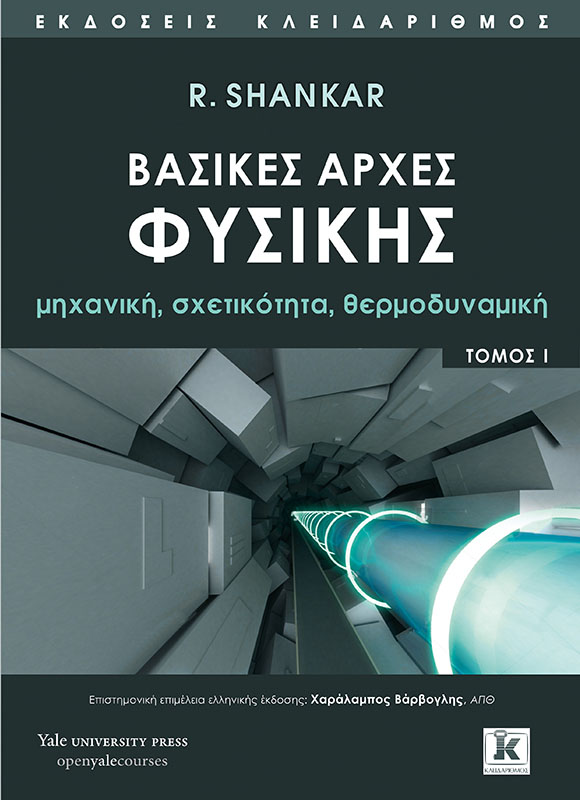 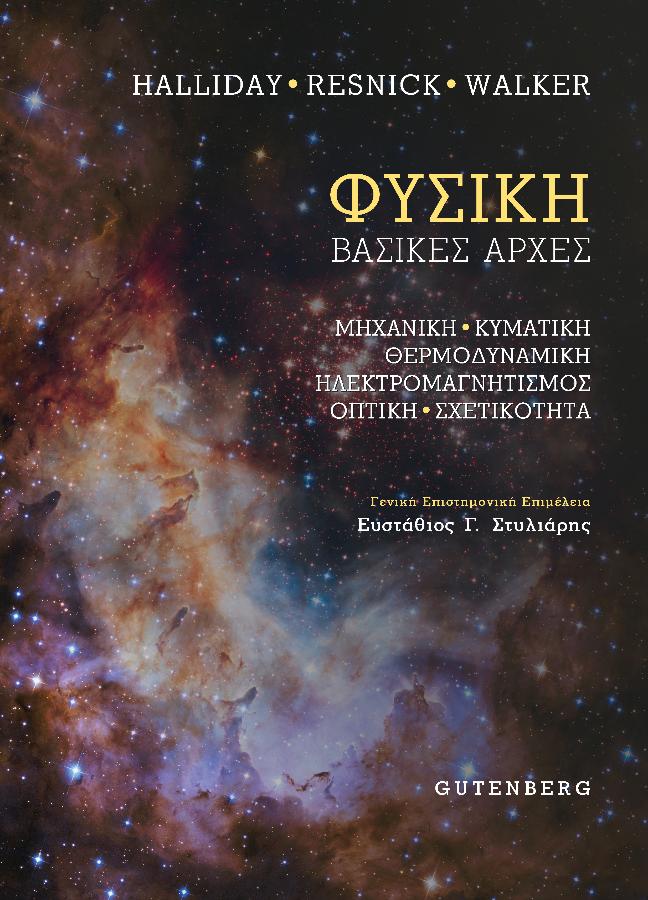 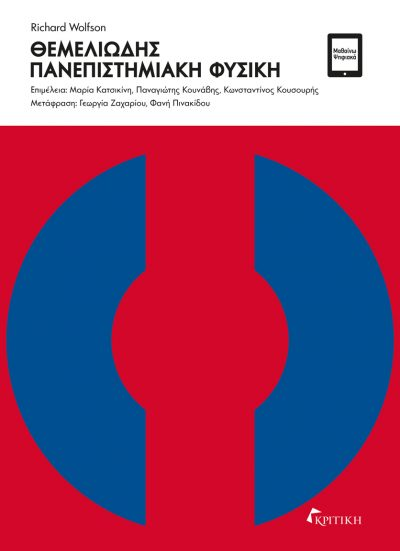 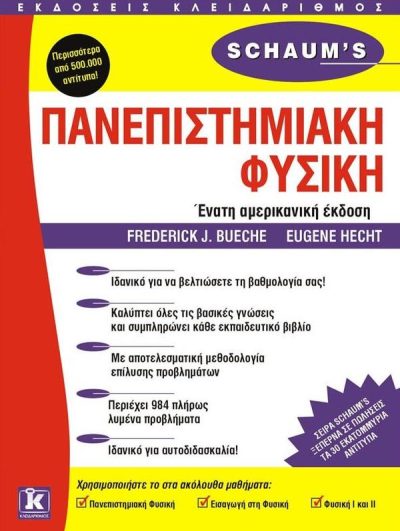 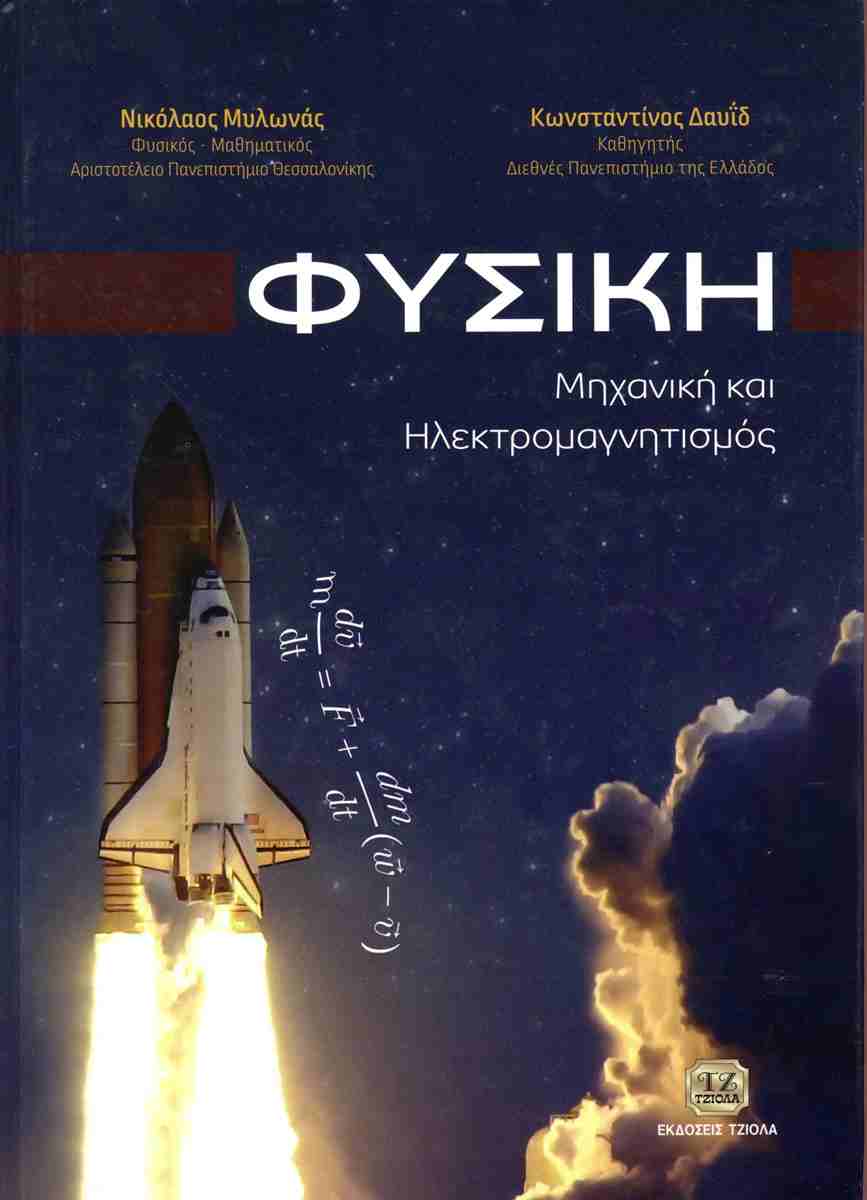 Περίγραμμα
Εισαγωγή
Στόχος
Σχέδιο Μαθήματος
Διδασκαλία
Διαλέξεις
Αξιολόγηση
Βιβλιογραφία
Επικοινωνία
Επικοινωνία
Μέσω ηλεκτρονικού ταχυδρομείου (e-mail)

Εγγραφή στη λίστα του μαθήματος (hy112-list@csd.uoc.gr)

Από το ιδρυματικό σας e-mail στέλνετε στο : majordomo@csd.uoc.gr

Κενό θέμα

Στο σώμα του mail γράφετε: subscribe hy112-list

Εγγραφήκατε! 
Μπορείτε μετά να στέλνετε mails στο hy112-list@csd.uoc.gr για τις ερωτήσεις σας (τις οποίες θα βλέπουν και οι υπόλοιποι εγγεγραμμένοι στη λίστα)
Επικοινωνία
Μέσω ηλεκτρονικού ταχυδρομείου (e-mail)
Εγγραφή στη λίστα του μαθήματος (hy112-list@csd.uoc.gr)
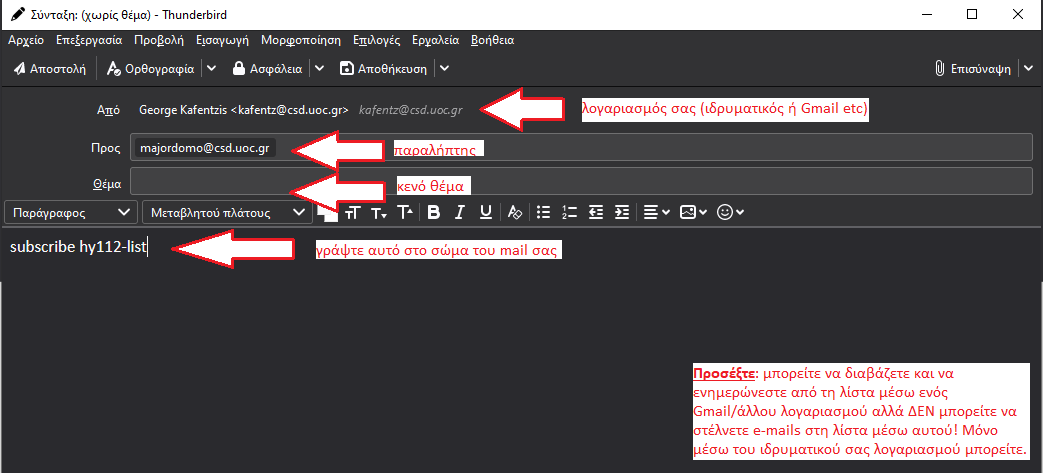 Επικοινωνία
Απορίες/ερωτήσεις: hy112-list@csd.uoc.gr

Επικοινωνία με το διδάσκοντα: kafentz@csd.uoc.gr

Επικοινωνία με τους βοηθούς: hy112@csd.uoc.gr




Οδηγίες σωστής επικοινωνίας (από το ΗΥ100)
https://www.csd.uoc.gr/~hy100/netiquette-gr.html
Επικοινωνία
Αναφορές
http://graphics.stanford.edu/courses/cs348c/
https://www.sciencedirect.com/science/article/pii/S0094114X20302676
http://www.crayonphysics.com/
https://speechprocessingbook.aalto.fi/Representations/Waveform.html
https://link.springer.com/content/pdf/10.1007/b137896.pdf
https://courses.engr.illinois.edu/ece110/sp2021/content/courseNotes/files/?samplingAndQuantization
https://www.electronics-tutorials.ws/combination/analogue-to-digital-converter.html
https://www.ece.rutgers.edu/~orfanidi/ewa/ewa-1up.pdf
https://lyk-n-moudan-new.chal.sch.gr/Downloads/Yliko/radio_TV_kef17.pdf
https://www.cse.wustl.edu/~jain/tutorials/ftp/t_3opt.pdf
Ερωτήσεις?
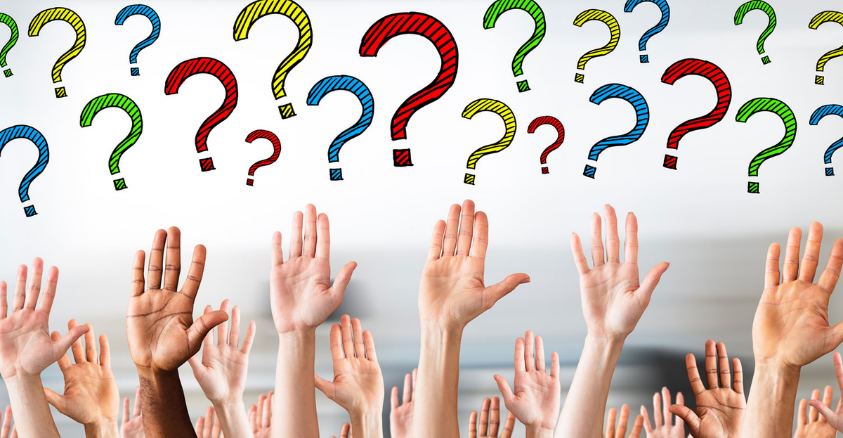 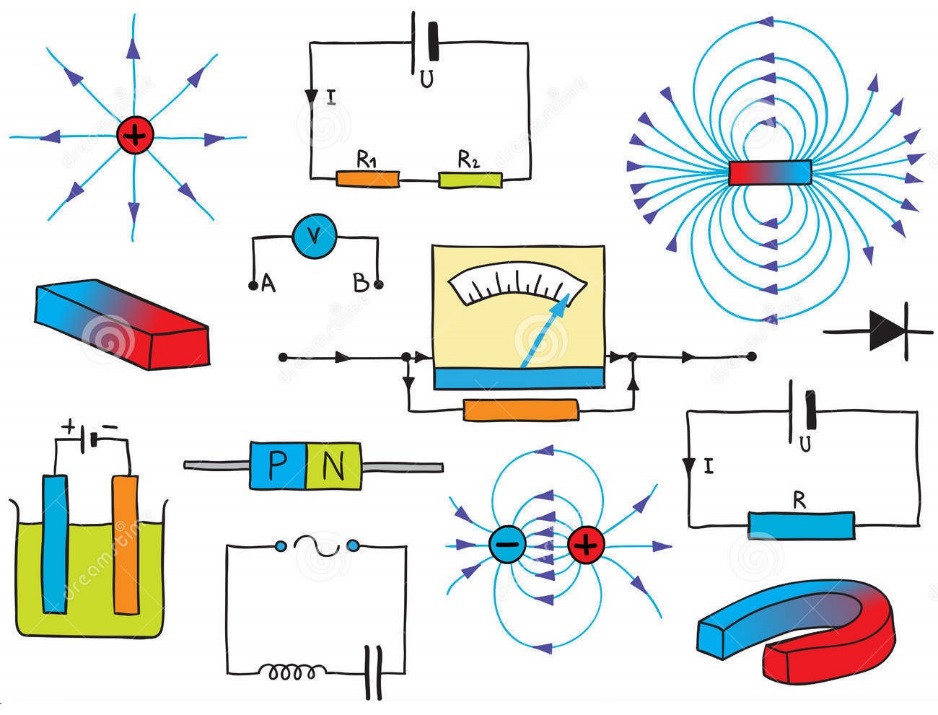 Τέλος Διάλεξης
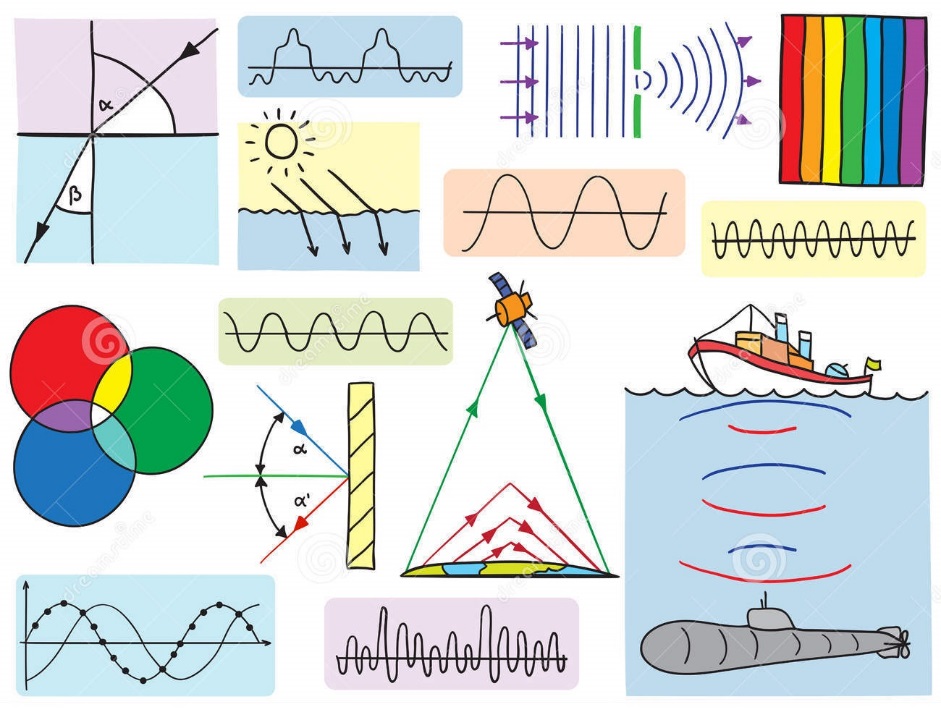 https://www.csd.uoc.gr/~hy112